Red Squirrels United:  Overview and progress
LIFE14 NAT/UK/000467
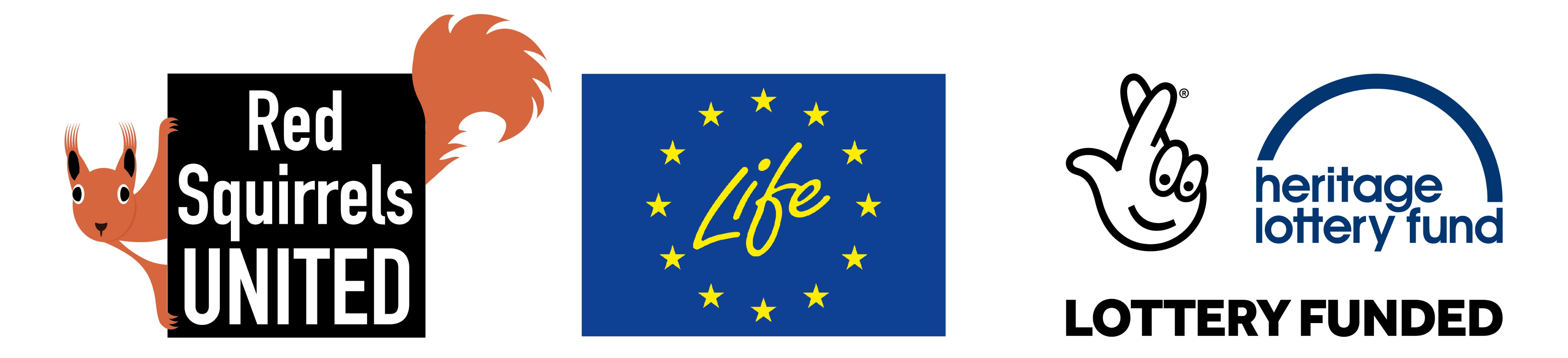 Red Squirrels United: Overview
The first UK-wide network working together to secure the future of our red squirrels, uniting 40 organisations across the UK and 5,000 volunteers.
The largest invasive species management programme in Europe, representing a significant investment by EU LIFE and Heritage Lottery Fund of ~£3 million.
A scientifically robust programme of conservation, protecting nine main stronghold red squirrel populations.
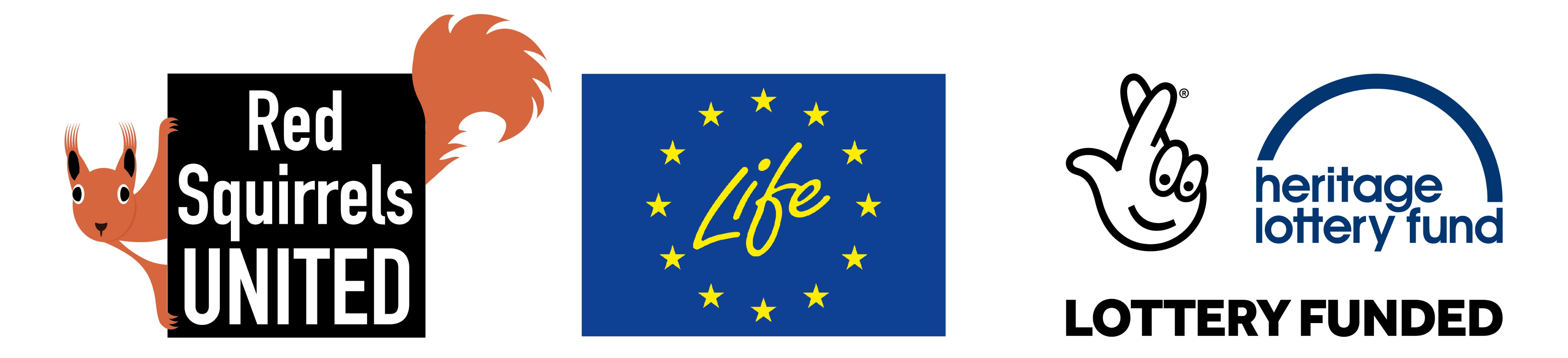 Red Squirrels United: Progress
Over 50 community engagement events held 
(target 56)
18 trainings events held (target 51)
Four entirely new volunteer groups set up (target nine)
All regions have implemented an early warning/rapid response system – largely using volunteers
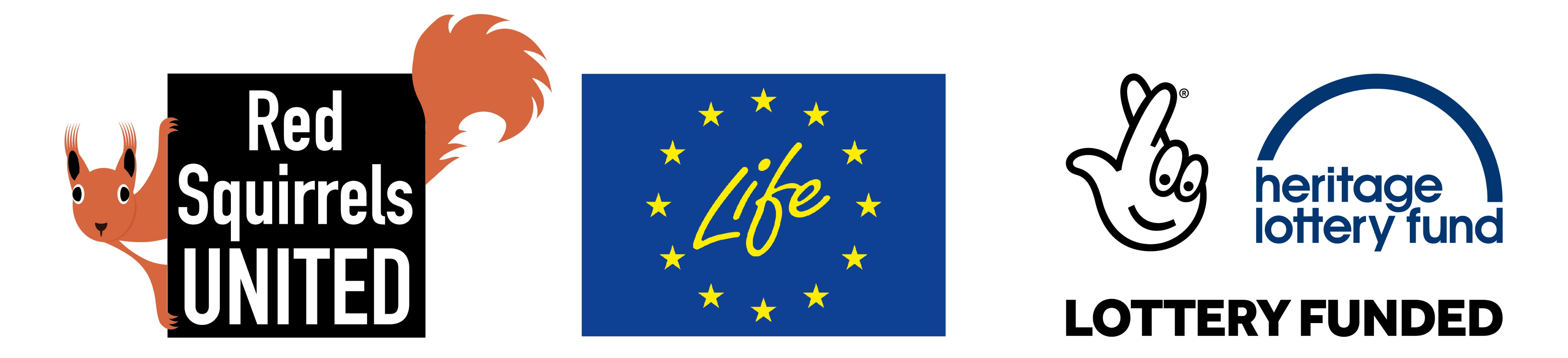 Red Squirrels Trust Wales
ACTION C2 Island Reinvasion Prevention
LIFE14 NAT/UK/000467
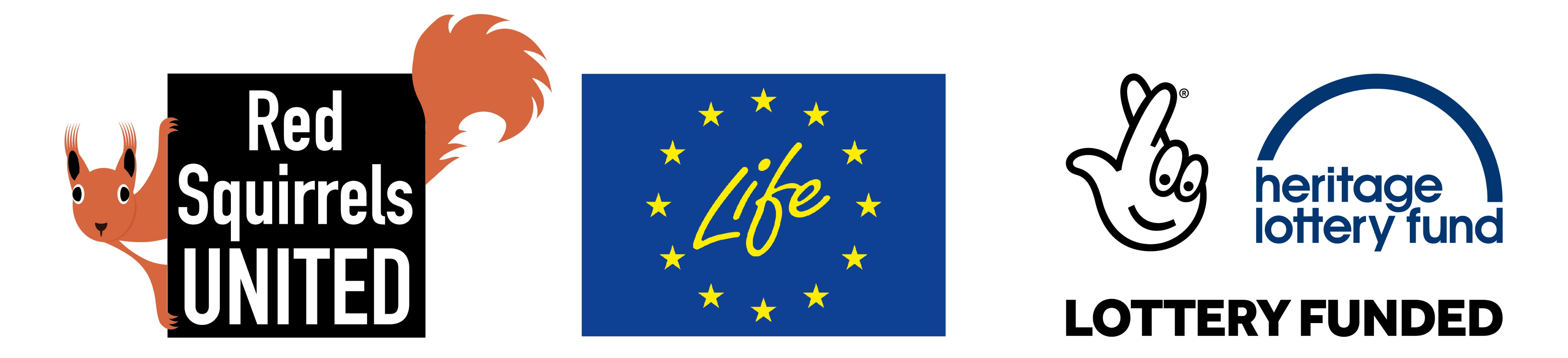 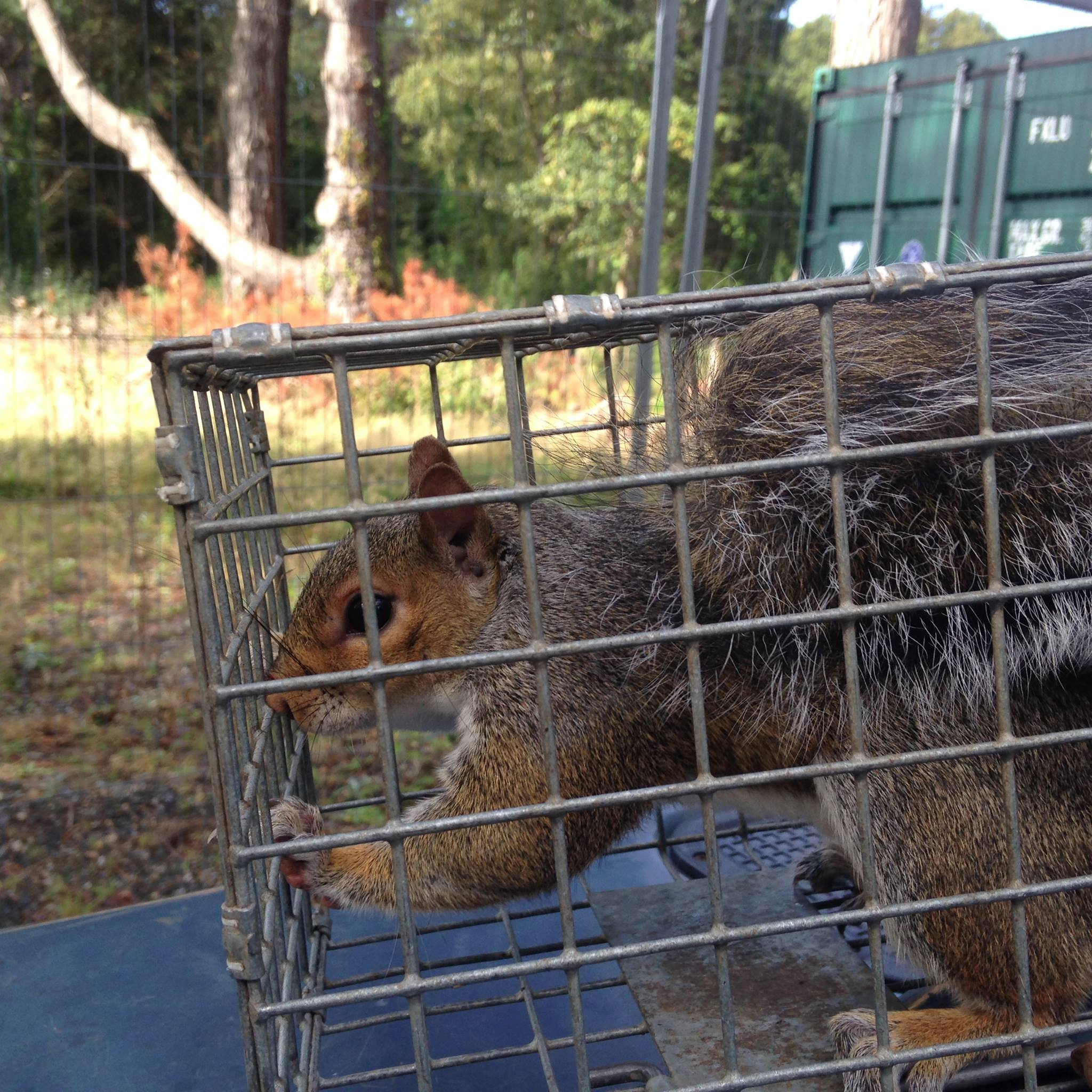 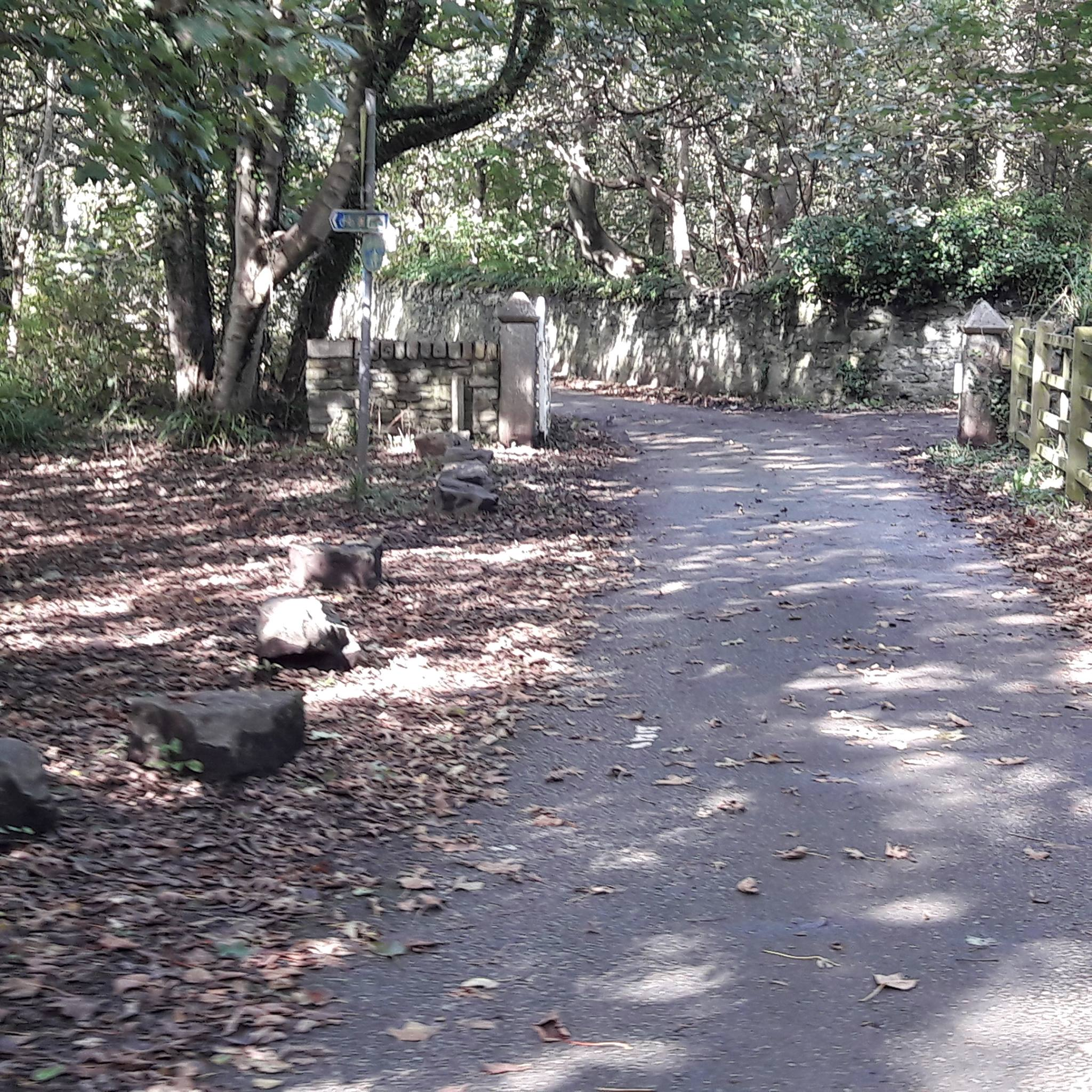 RSTW Anglesey and Gwynedd
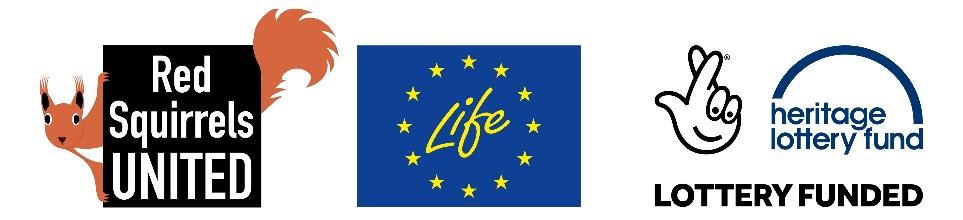 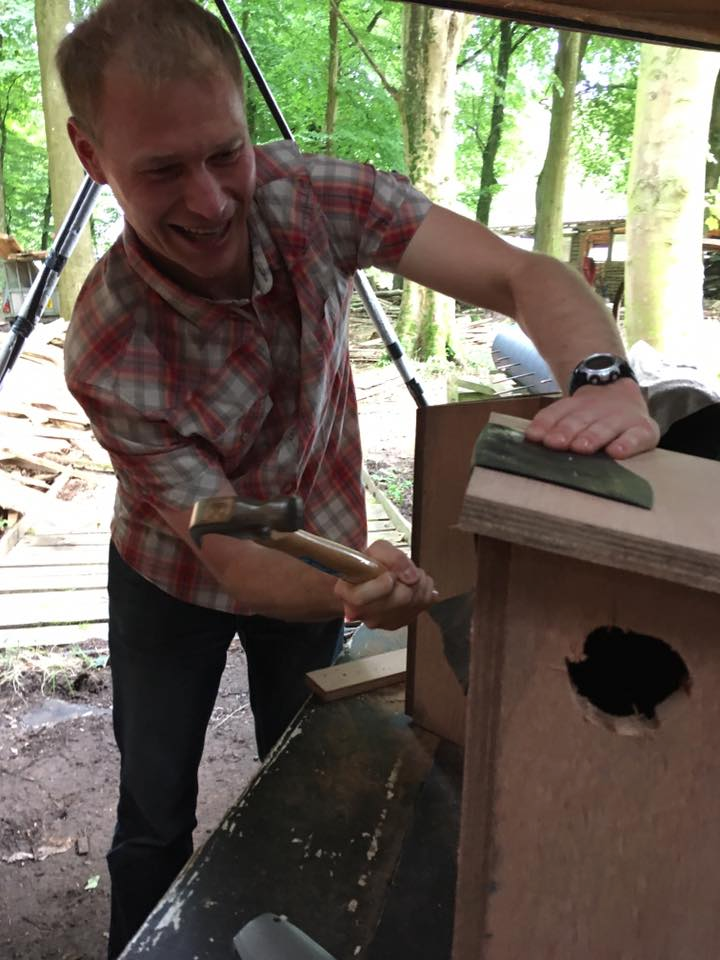 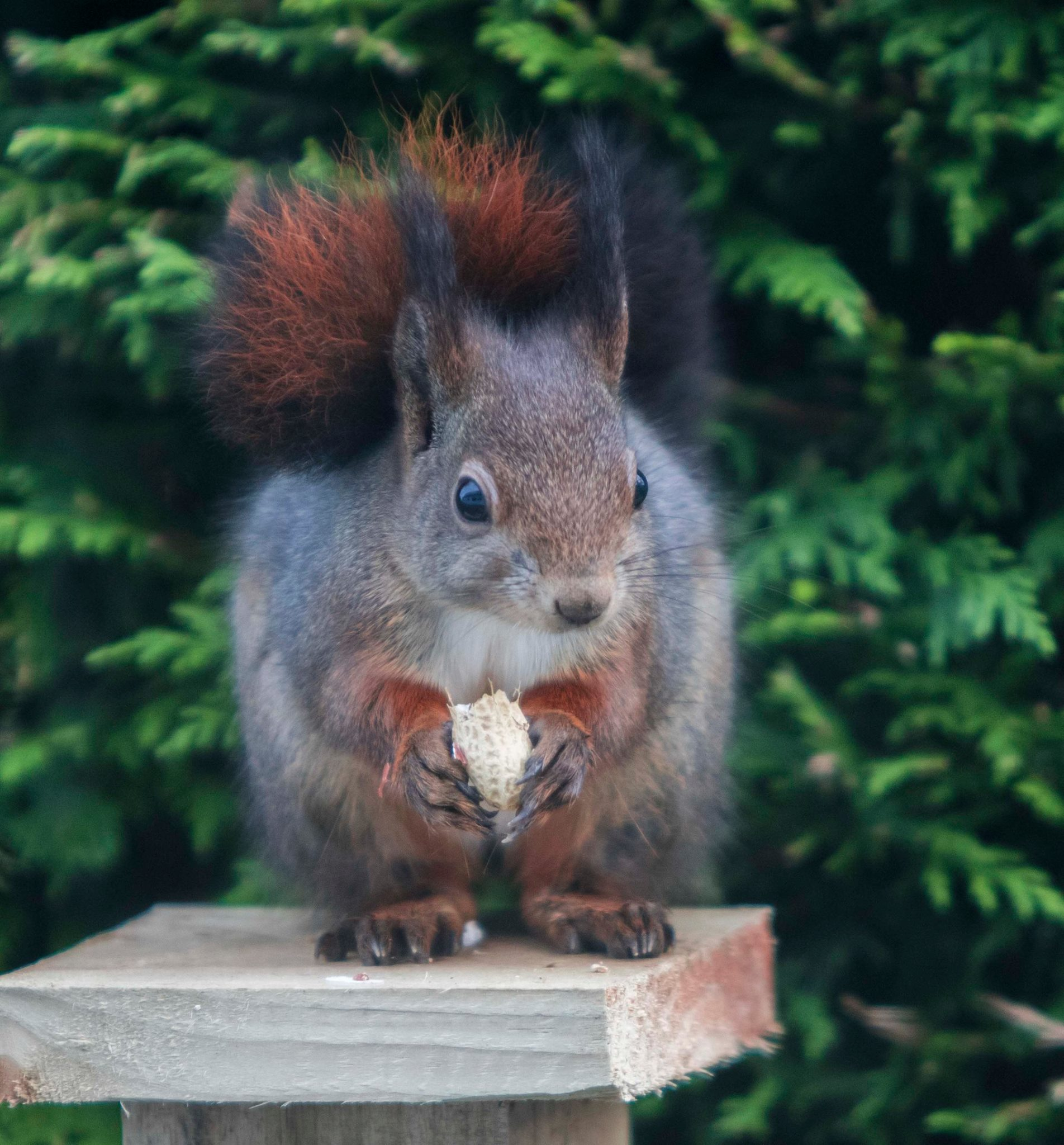 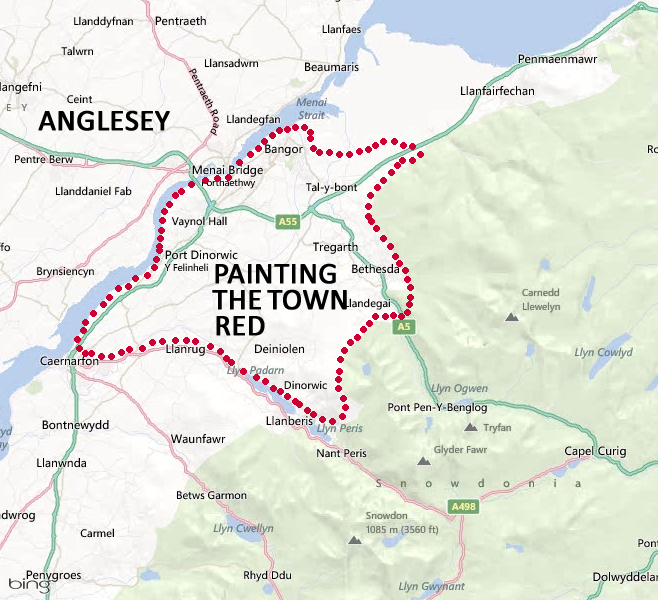 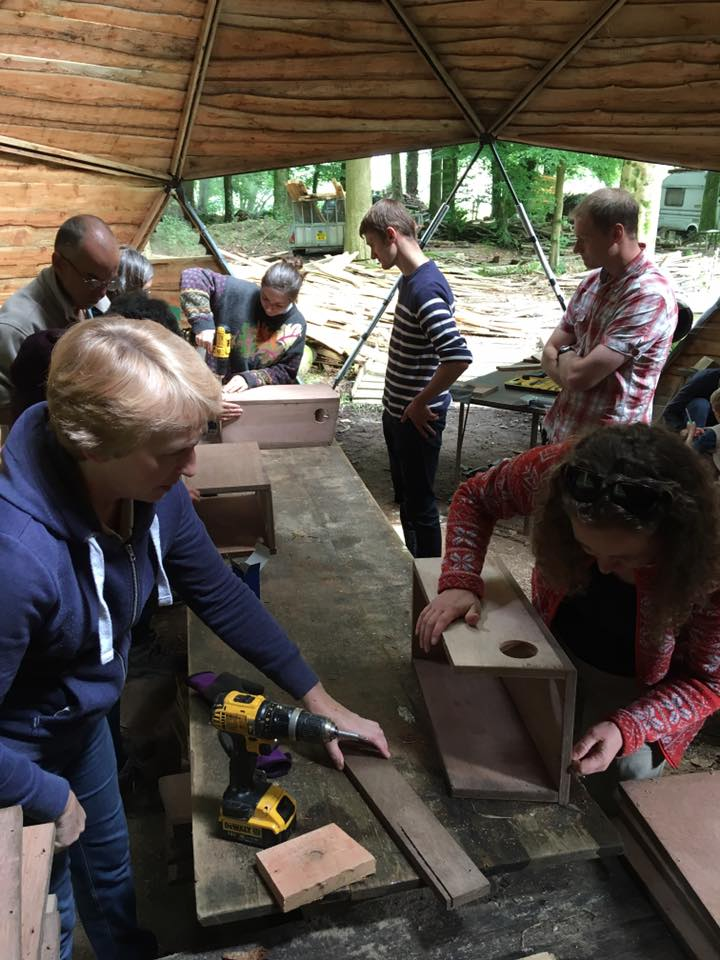 © John Wright
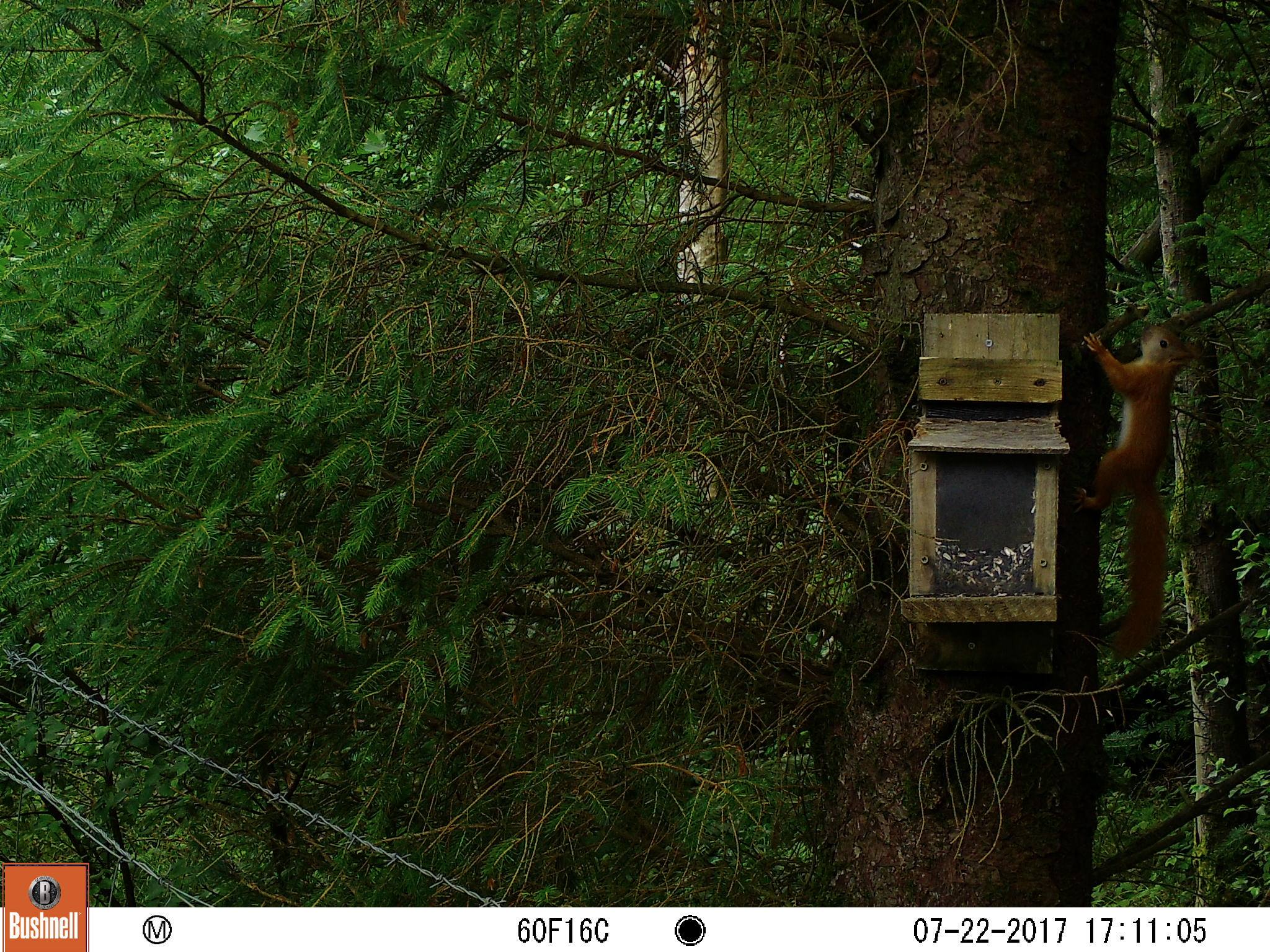 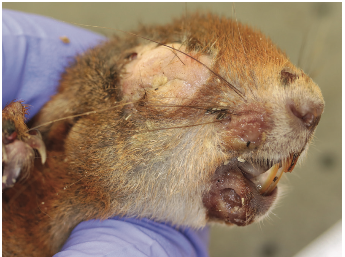 ACTION C2 Island Reinvasion Prevention
[Speaker Notes: My name is Holly Peek I am the Red Squirrel Ranger for Anglesey and Gwynedd working for RSTW. 

Talk about reds came over in 2009 (meaning greys can get over if they want) decided to work on the mainland to prevent this from happening and to help the spread of red squirrels. 
Anglesey is full of them (new areas more sightings red squirrel rope bridge) 
Recruited a whole new load of volunteers both on anglesey and the mainland helping with red squirrel monitoring, grey squirrel control and everything in between
Squirrel pox in bangor! 
Baby reds in snowdonia national park – first time in 50 years. 
Anglesey invasion! Grey squirrel escapees!]
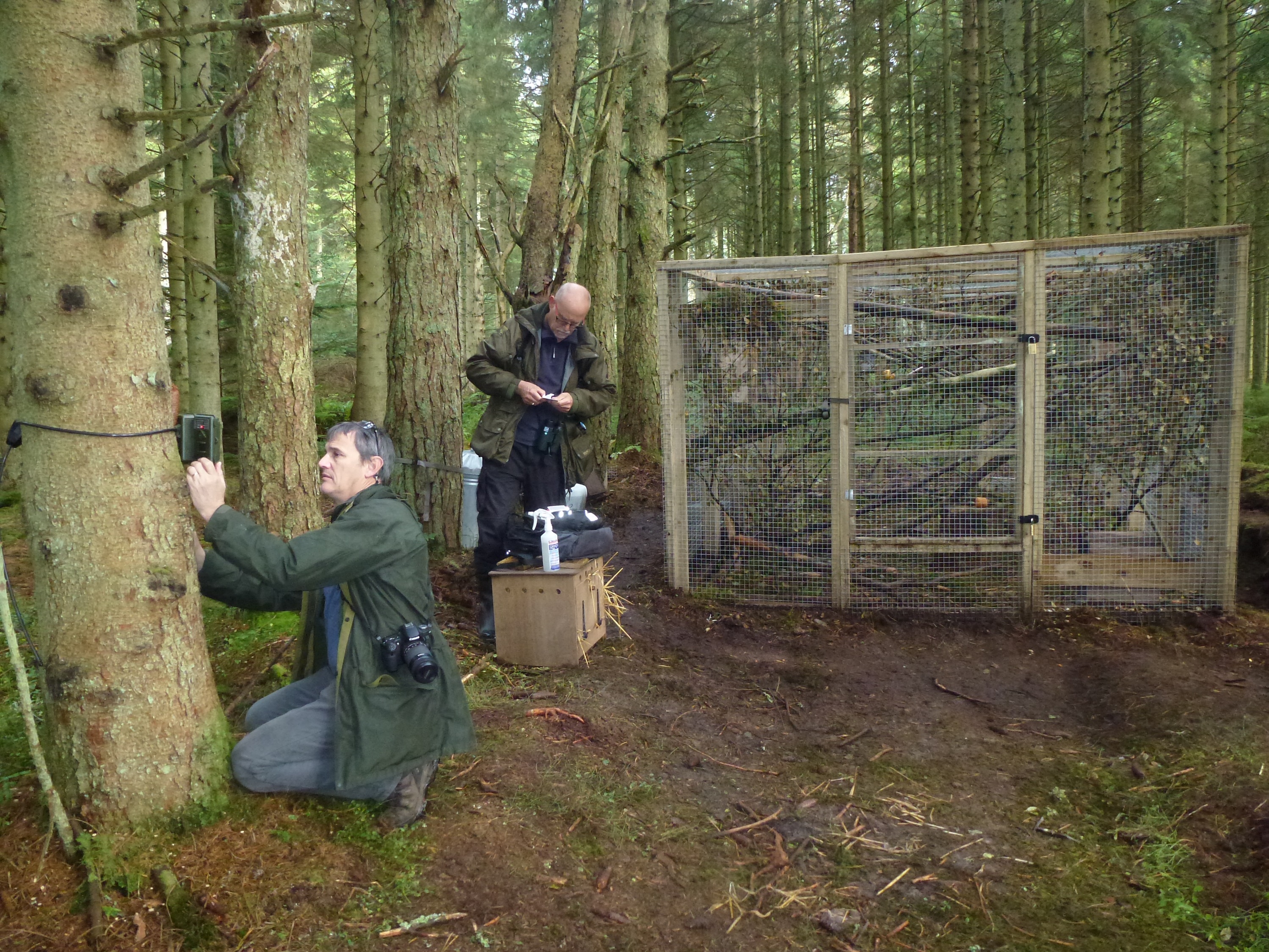 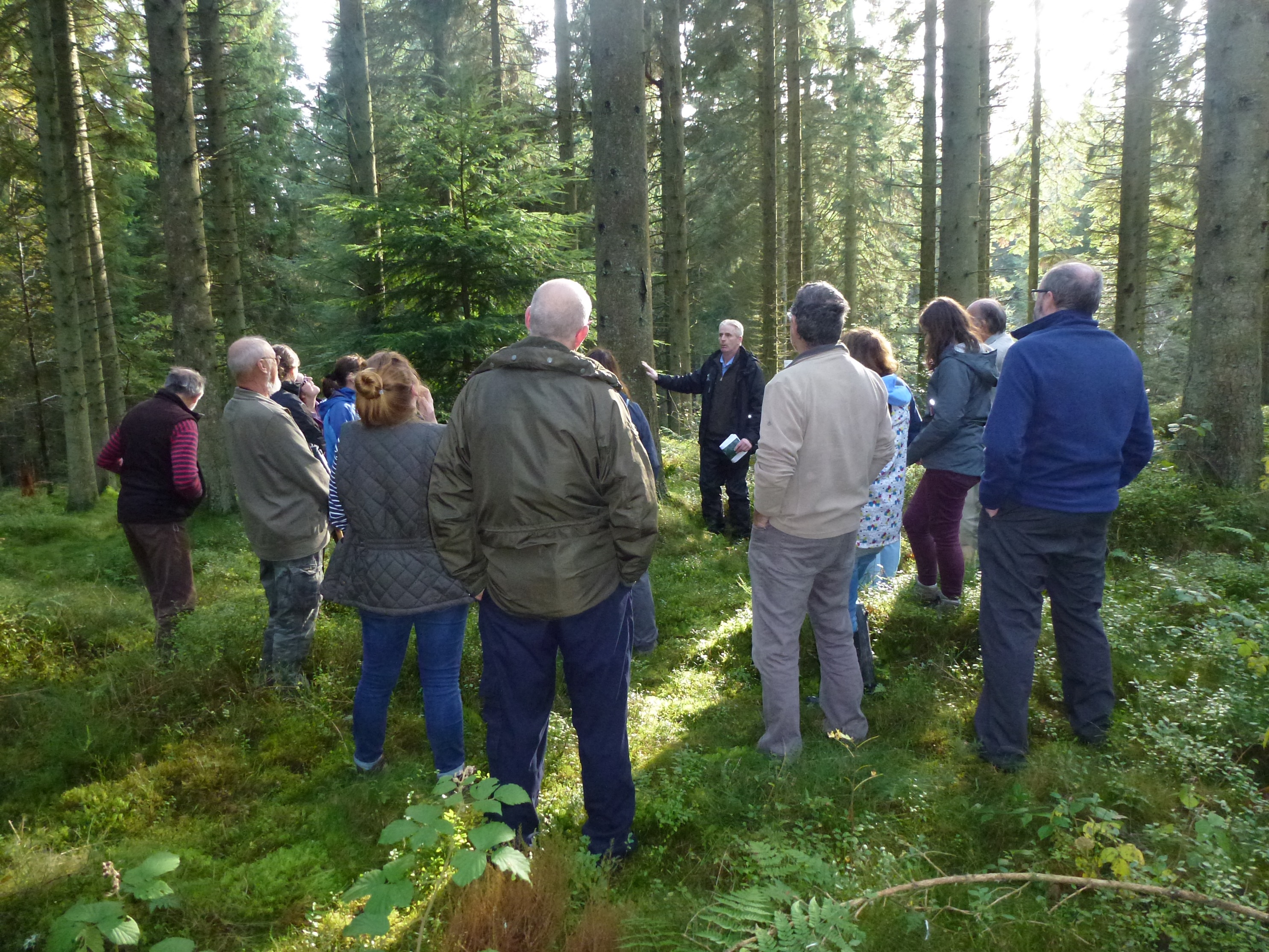 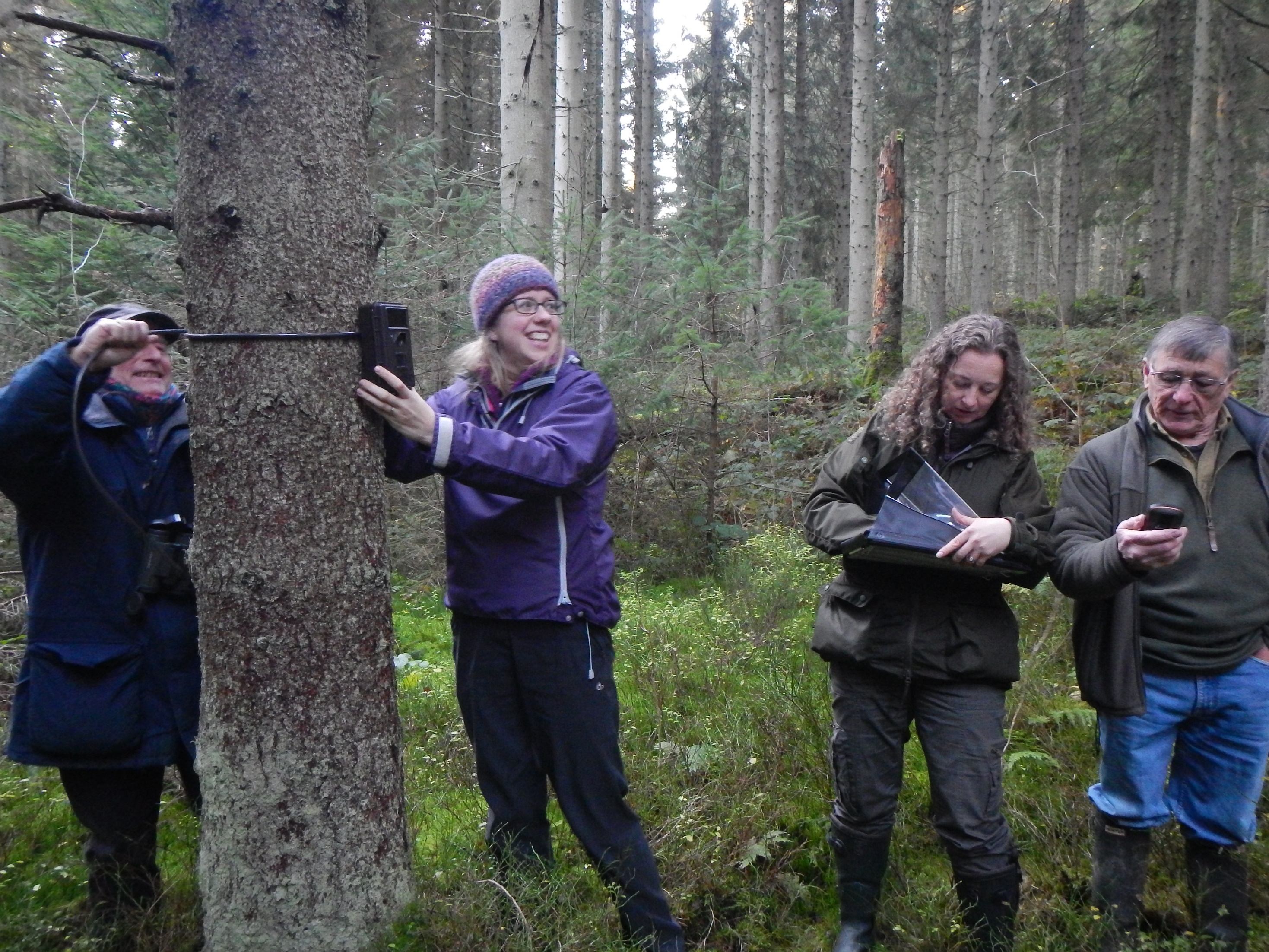 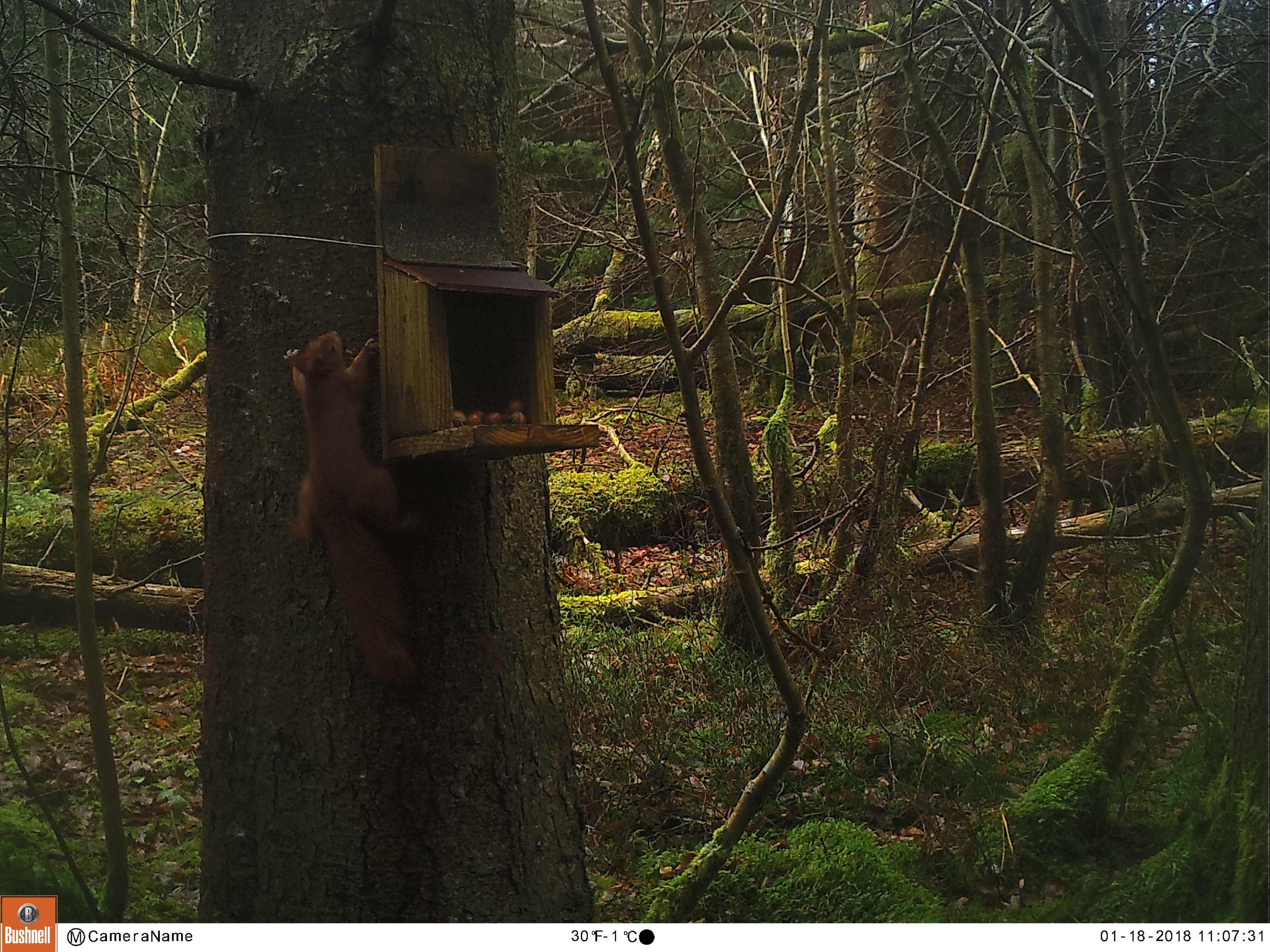 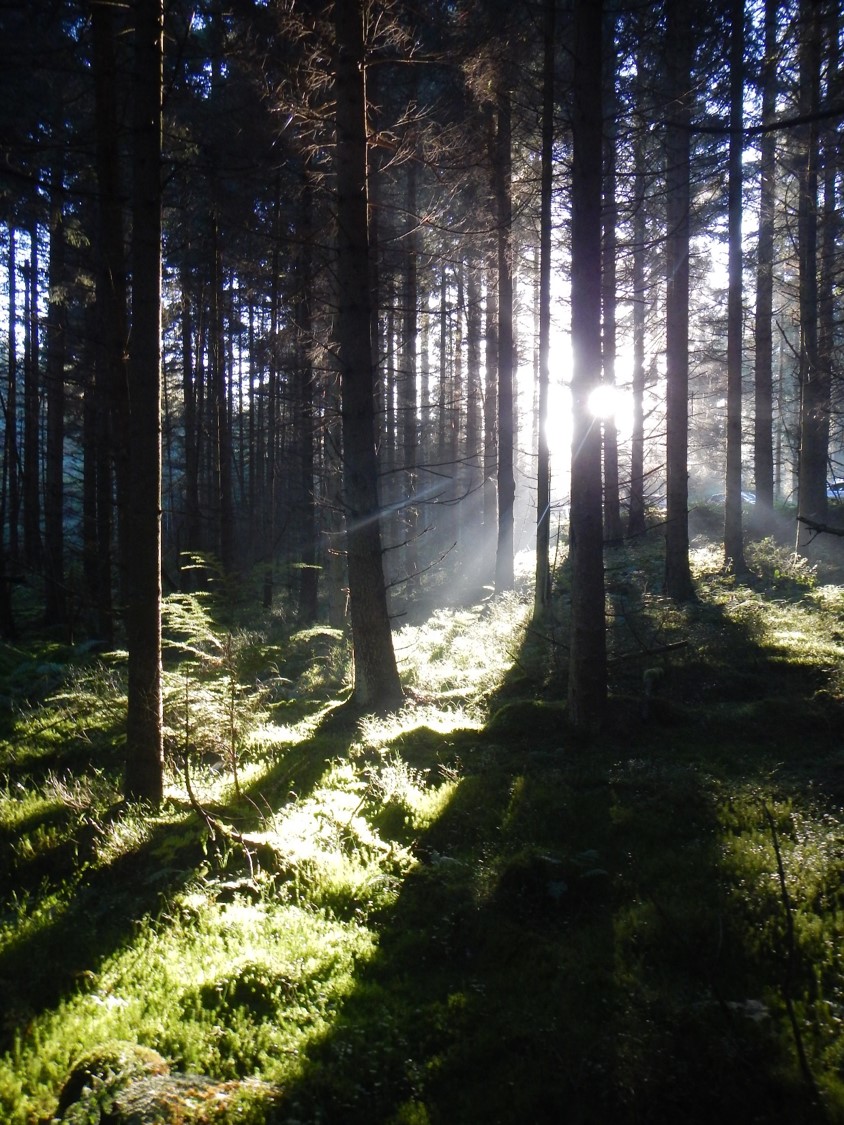 Clocaenog Forest
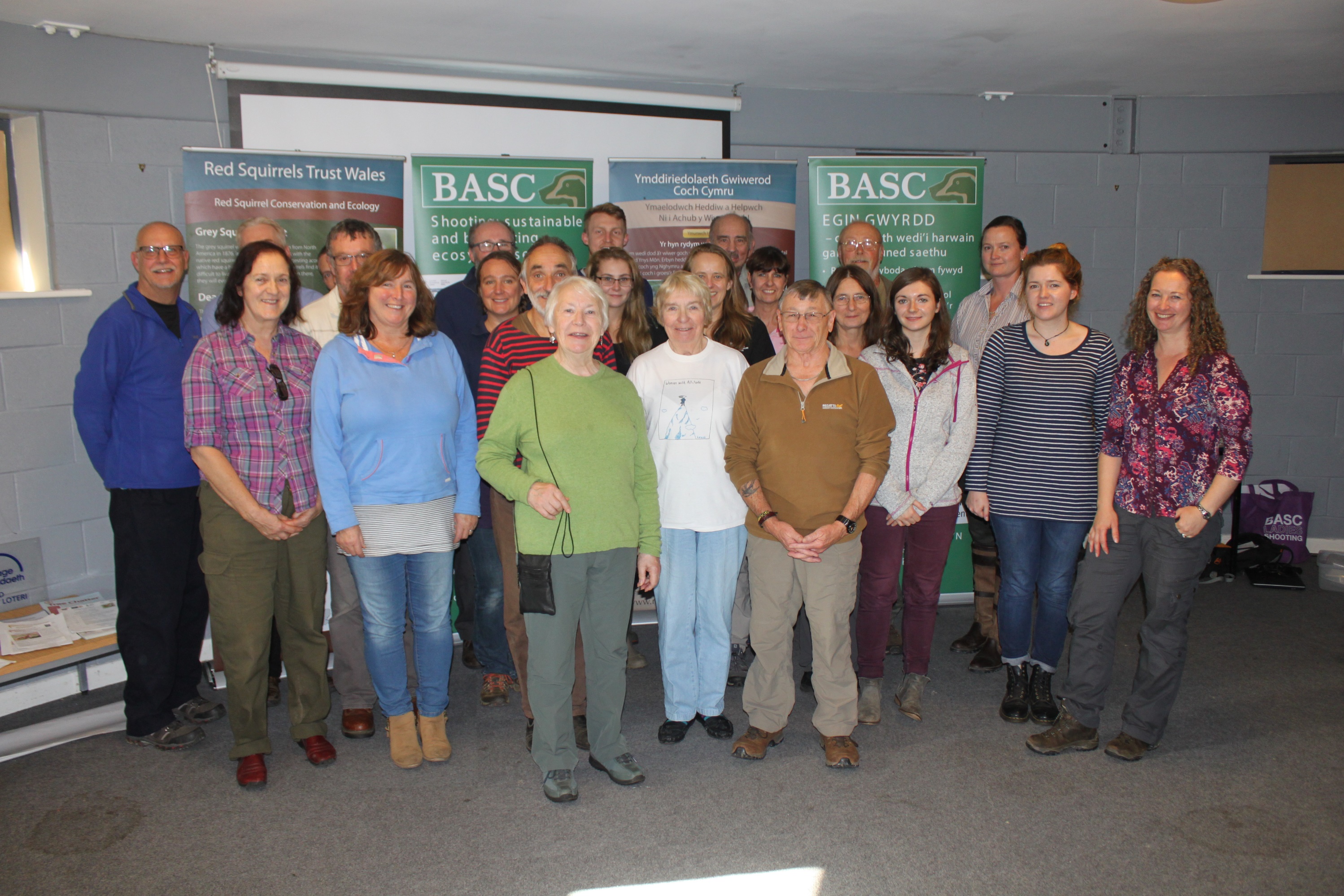 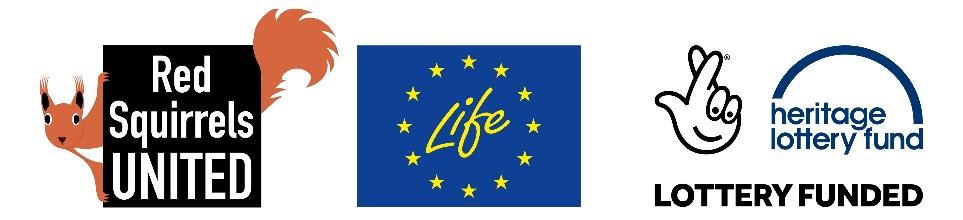 Holly Peek
[Speaker Notes: Cloc Forest location
Volunteer recruitment – from a zero base. Within 1 month of starting volunteers were out doing grey control and installing cameras.
Raising awareness – very few – could probably say no one! – knows that reds do still exist in Cloc Forest.
Reinforcement
Its all thanks to the vols who support the project and make up for my P/T hours.]
Mid Wales Red Squirrel Partnership
Canolbarth Cymru Partneriaeth Gwiwerod Coch
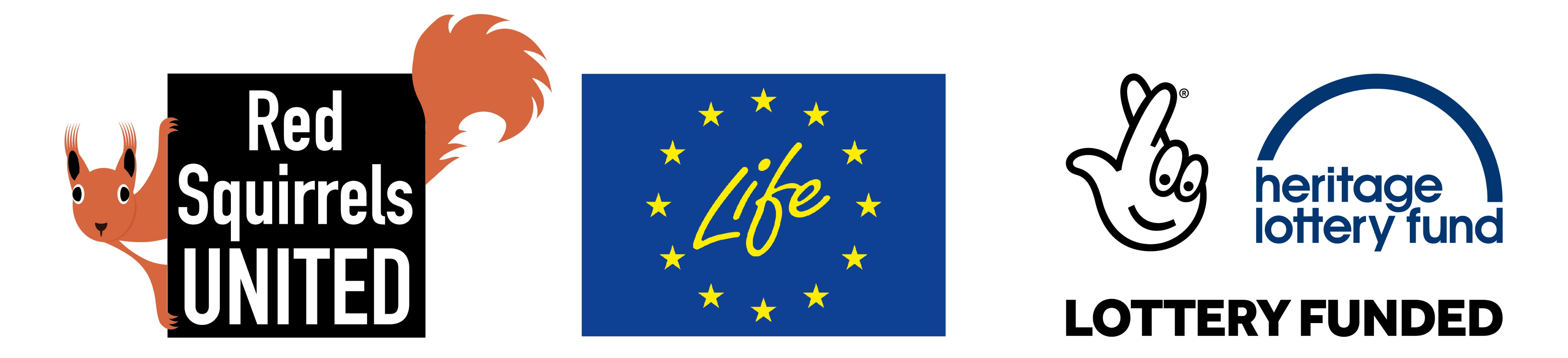 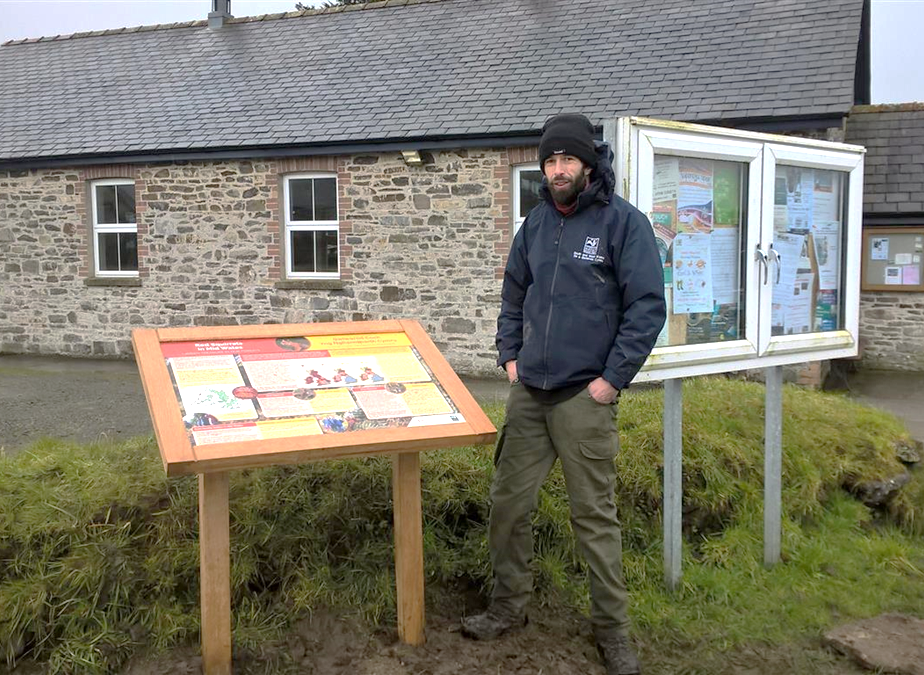 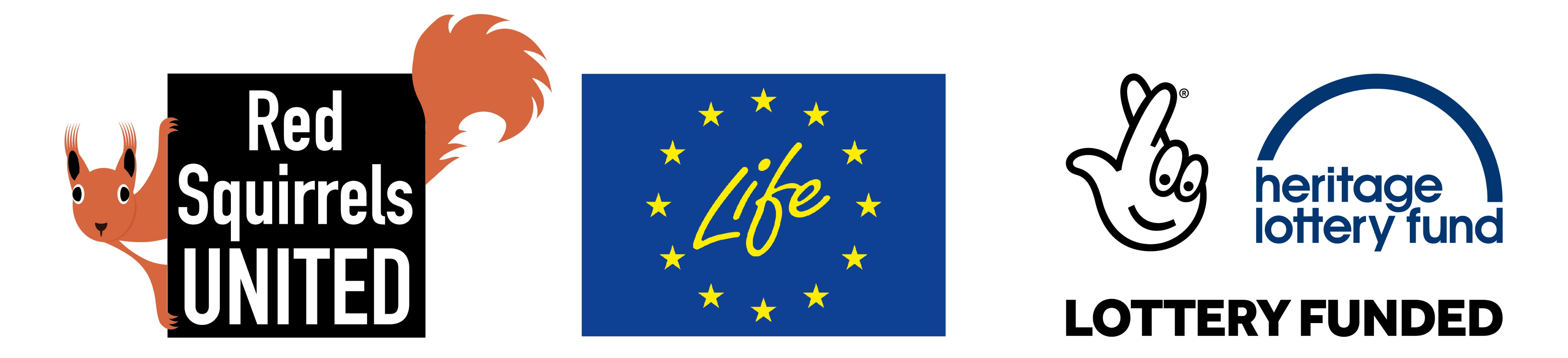 [Speaker Notes: MWRS Partnership set up in 2002, partnership of 2 x WTs, 3 x CC, NRW, private forestry companies & members of the public. Since 2016  Ben Allen GS control officer @ 2 days a week (RSU / HLF funded).]
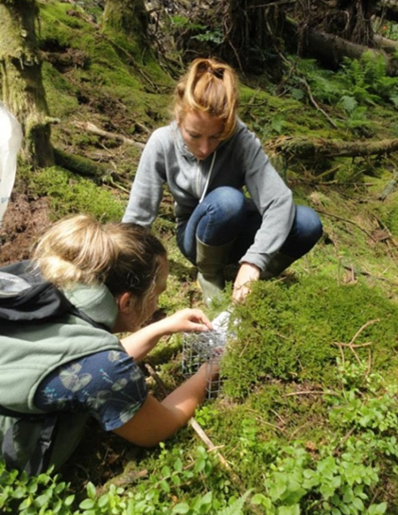 Grey Squirrel Control Officer 
Network of volunteers 
Local Co-Ordinators 
Free loan of trapping equipment 
Free access to training 
Supplies of bait 
Information packs 
BASC TLS
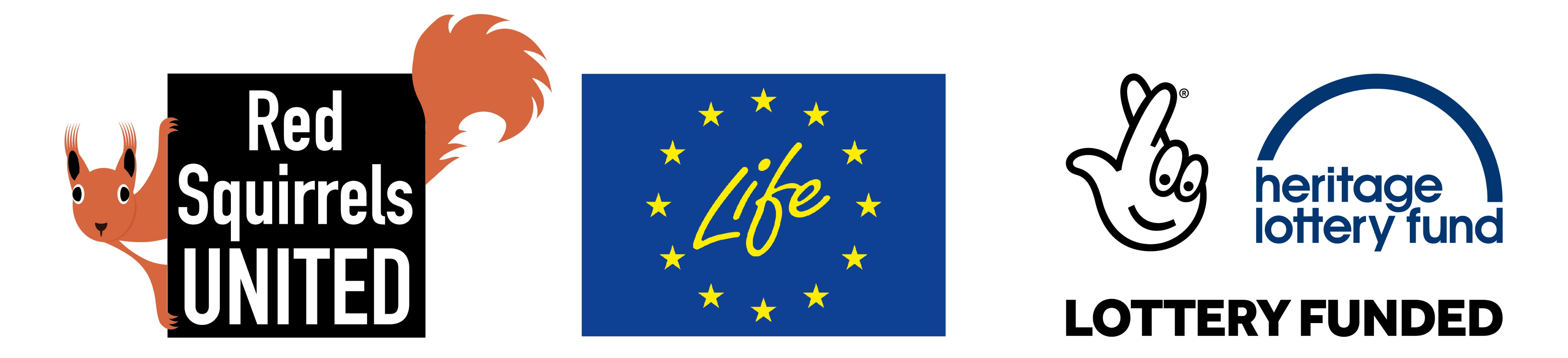 [Speaker Notes: Grey squirrel control in the FS buffer – constant effort required.
Very little staff time, so GS control carried out by Private landowners under Glastir and some by NRW., but majority by trained volunteers.  TLS members dispatched over 2.650  greys in past 2.5 years.  Ongoing effort coordinated by volunteer coordinators = chance of sustainability once funding / project has ceased; aiming to create a trapping culture in the local area.]
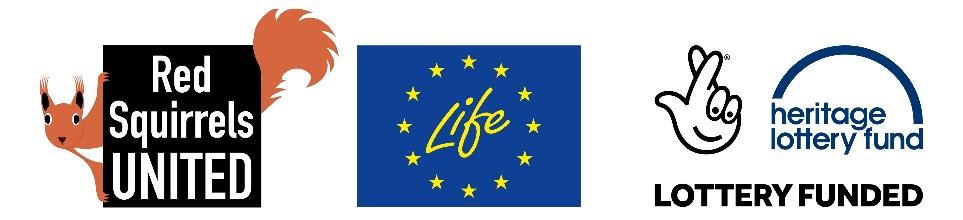 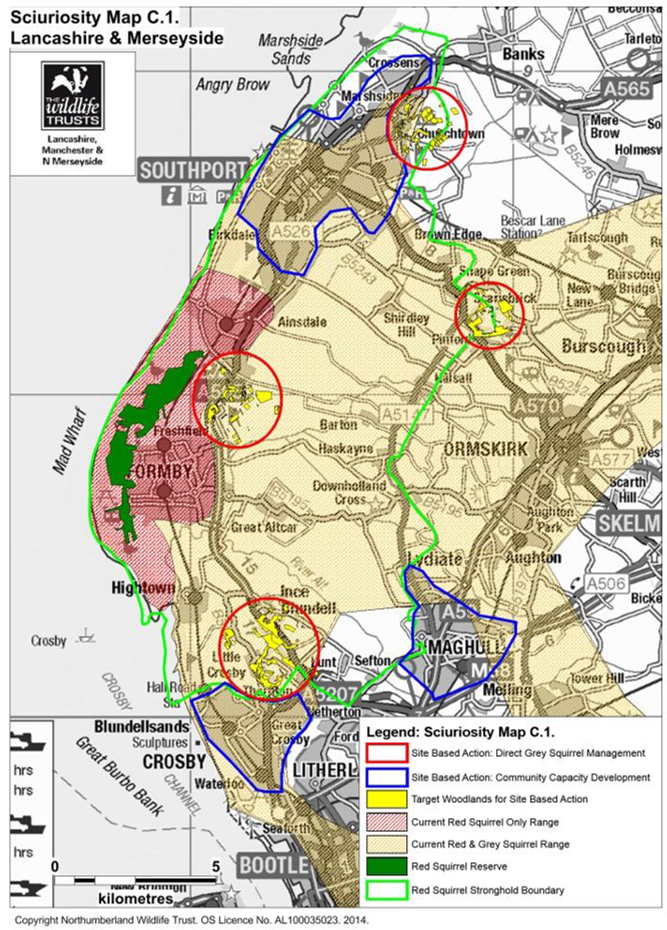 Merseyside and Lancashire
Grey squirrel control in an urban landscape
Urban grey squirrel management
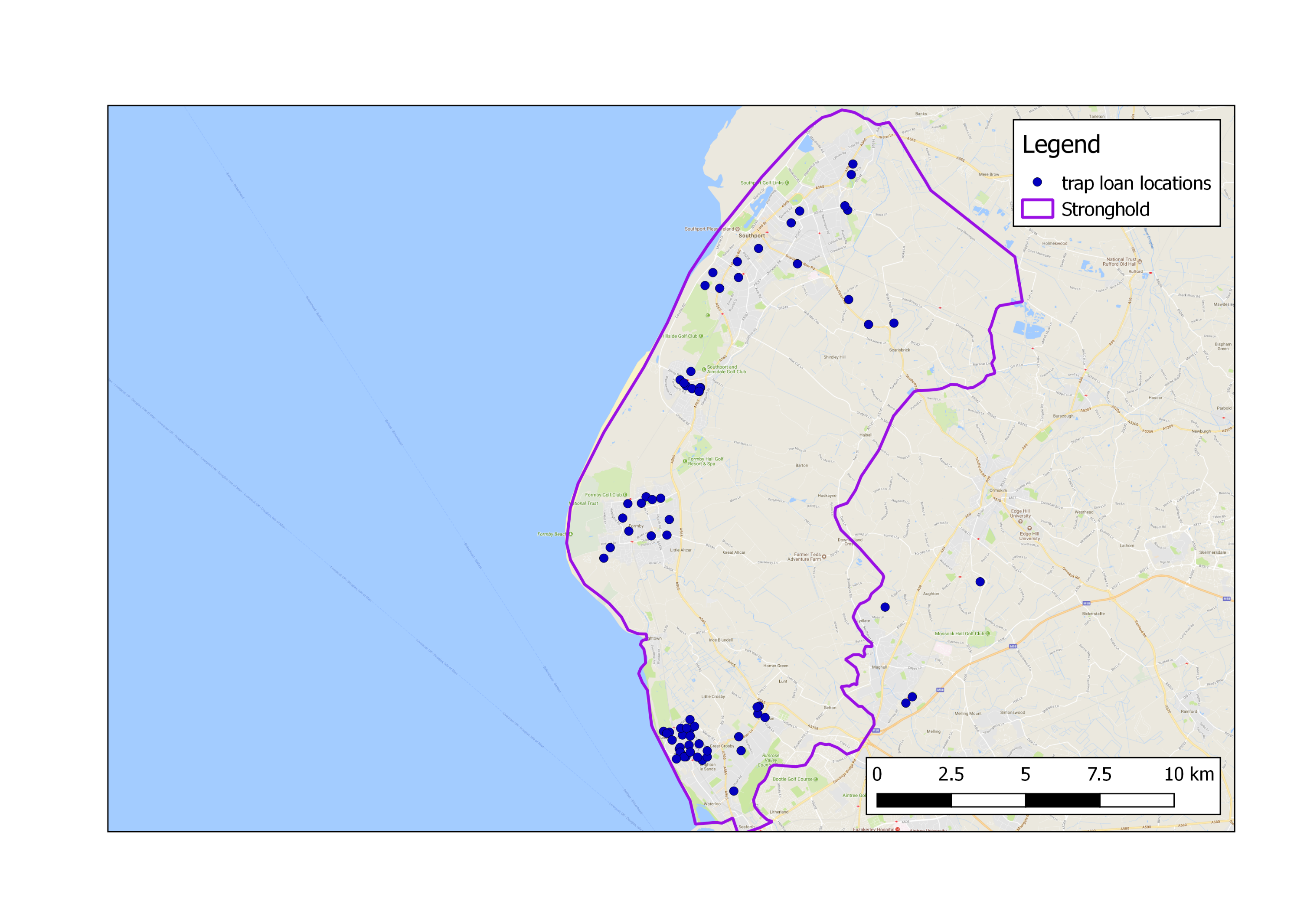 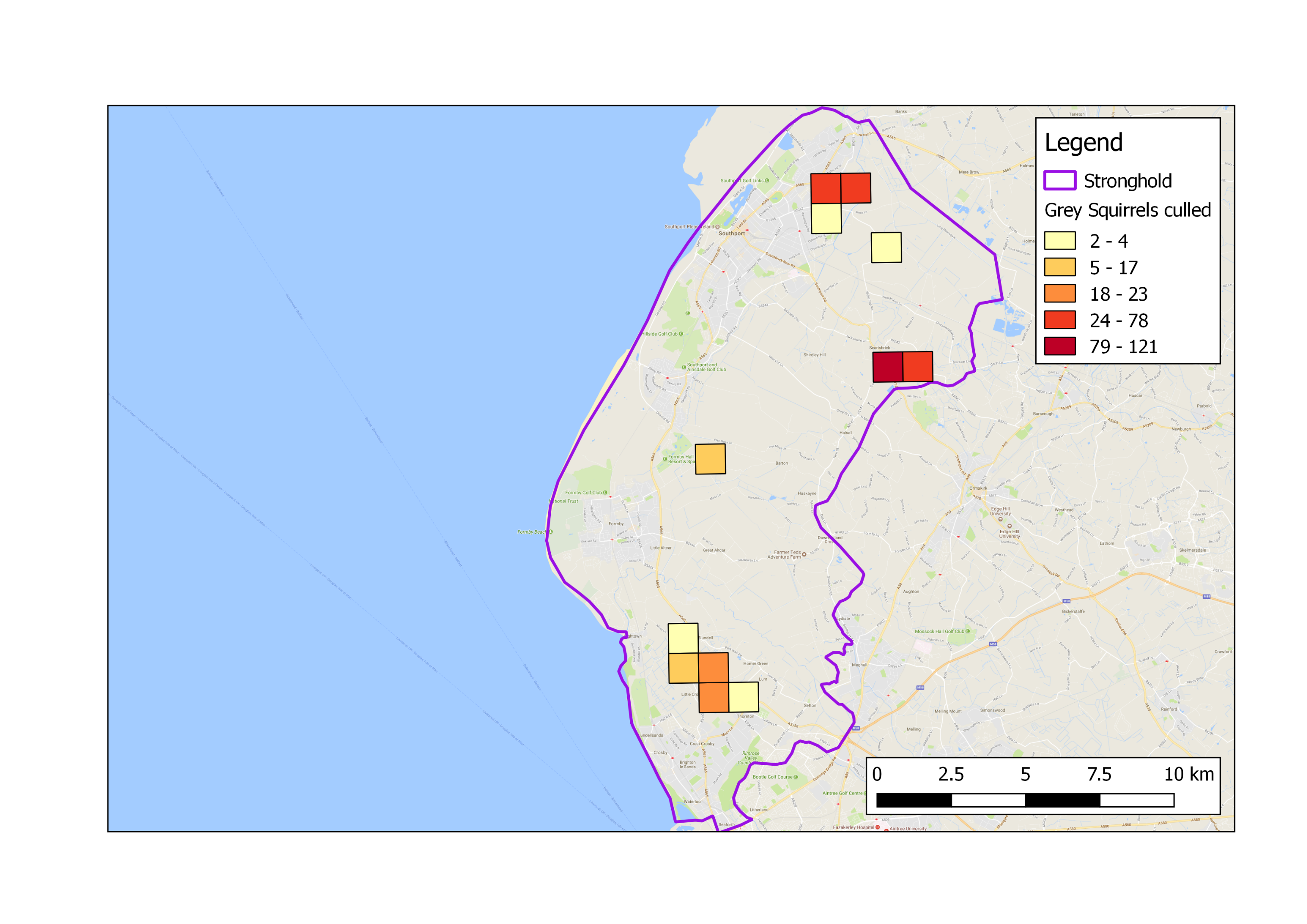 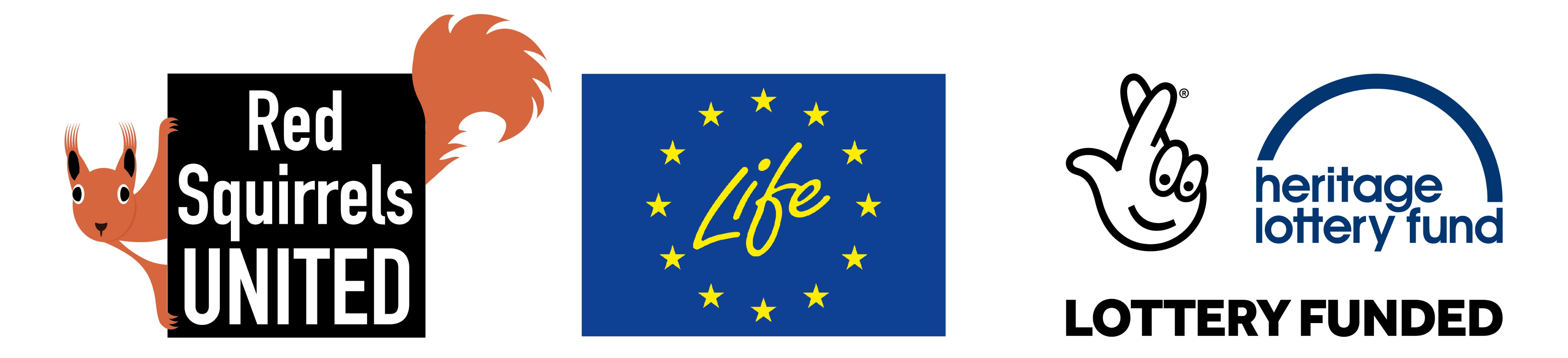 Urban trap loan locations Sept 2016 – Jan 2018
Red Squirrel Ranger work Sept 2016 – Jan 2018
Squirrel monitoring
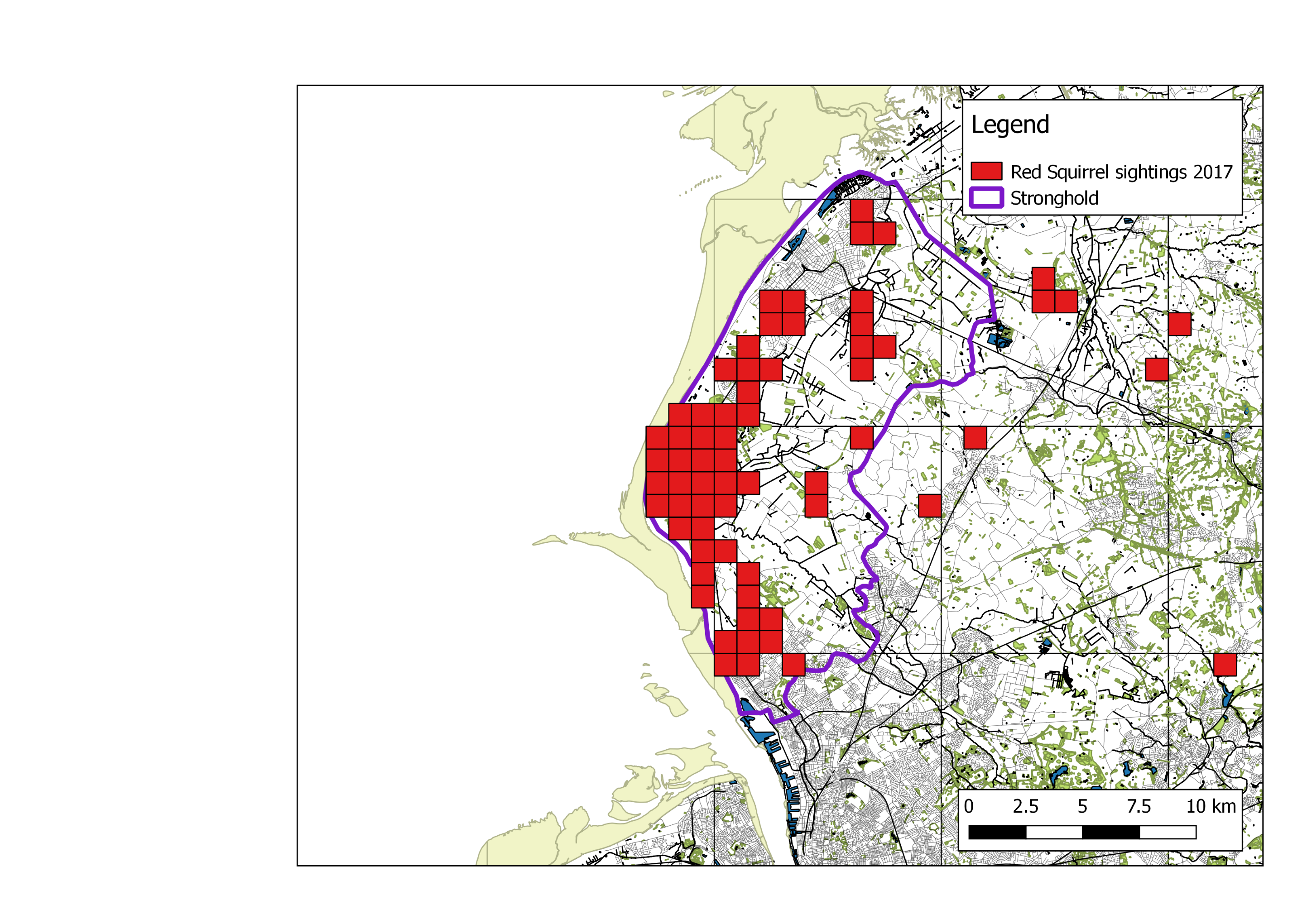 Monitoring programme
Increase in red squirrel numbers in coastal woodlands
Distribution remains stable
30 volunteers carrying out monitoring and surveying
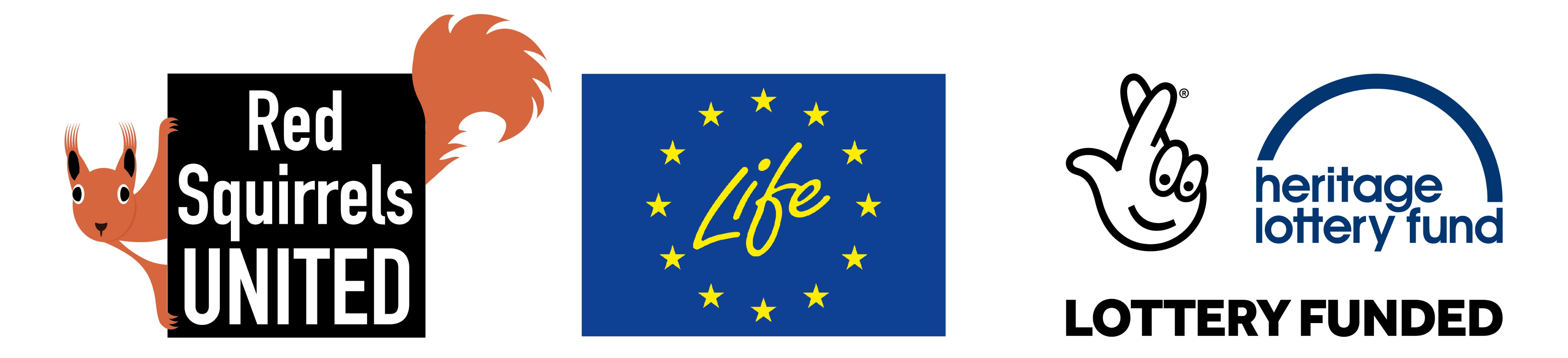 Community engagement
27 events, talks and workshops throughout Southport, Crosby, Formby and Magull 
Approx. 1,000 people attended 
Assisted by 20 volunteers
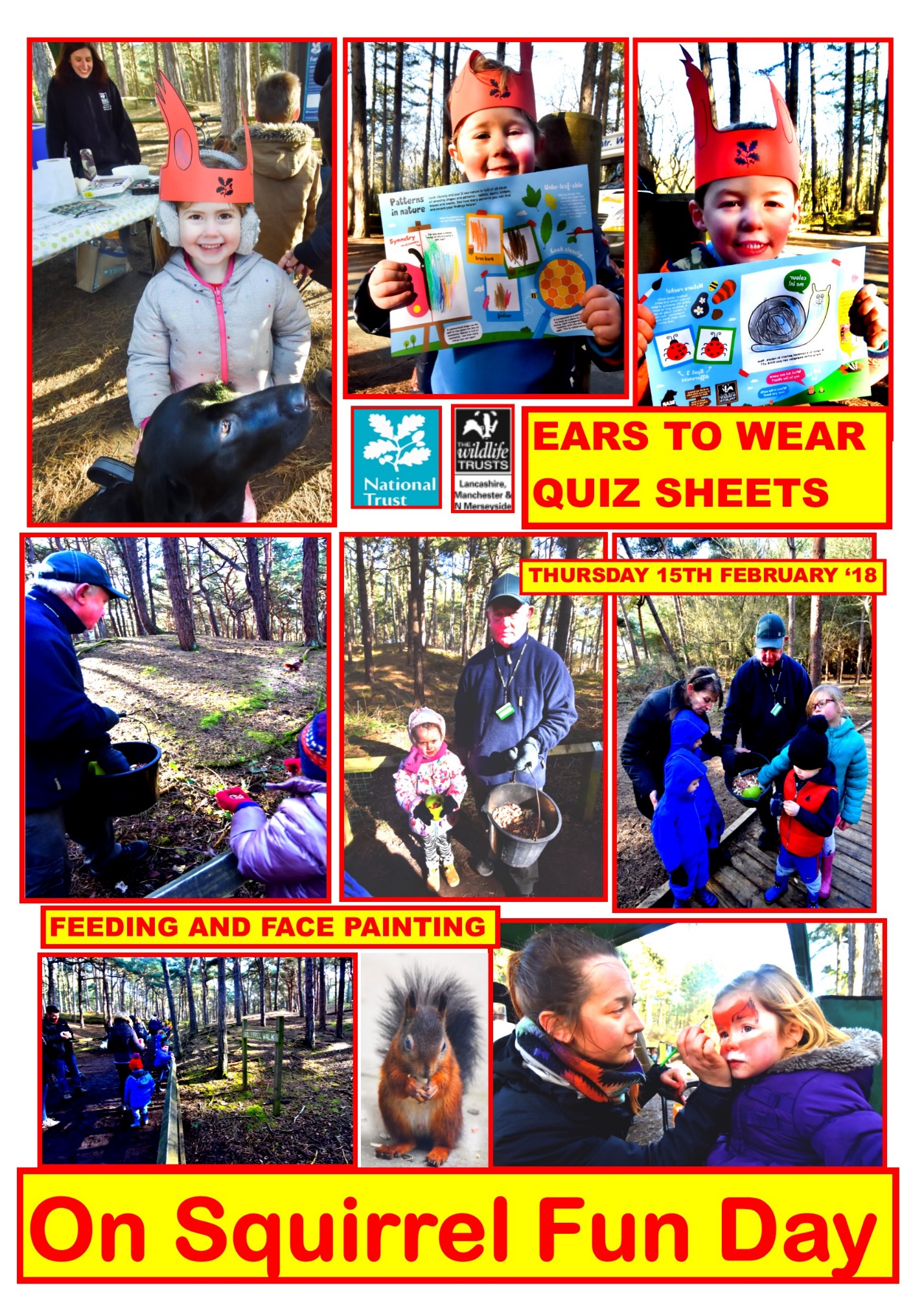 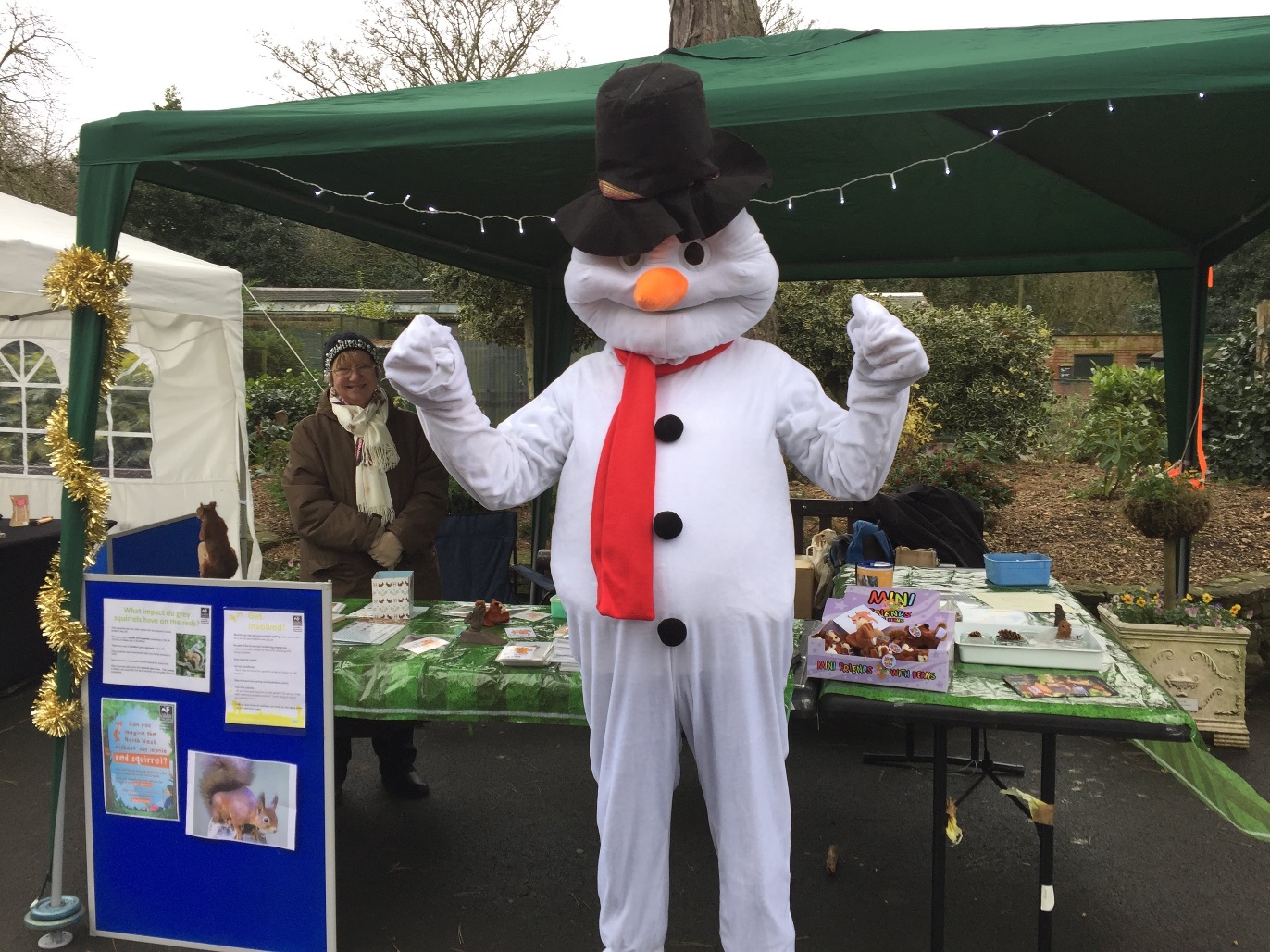 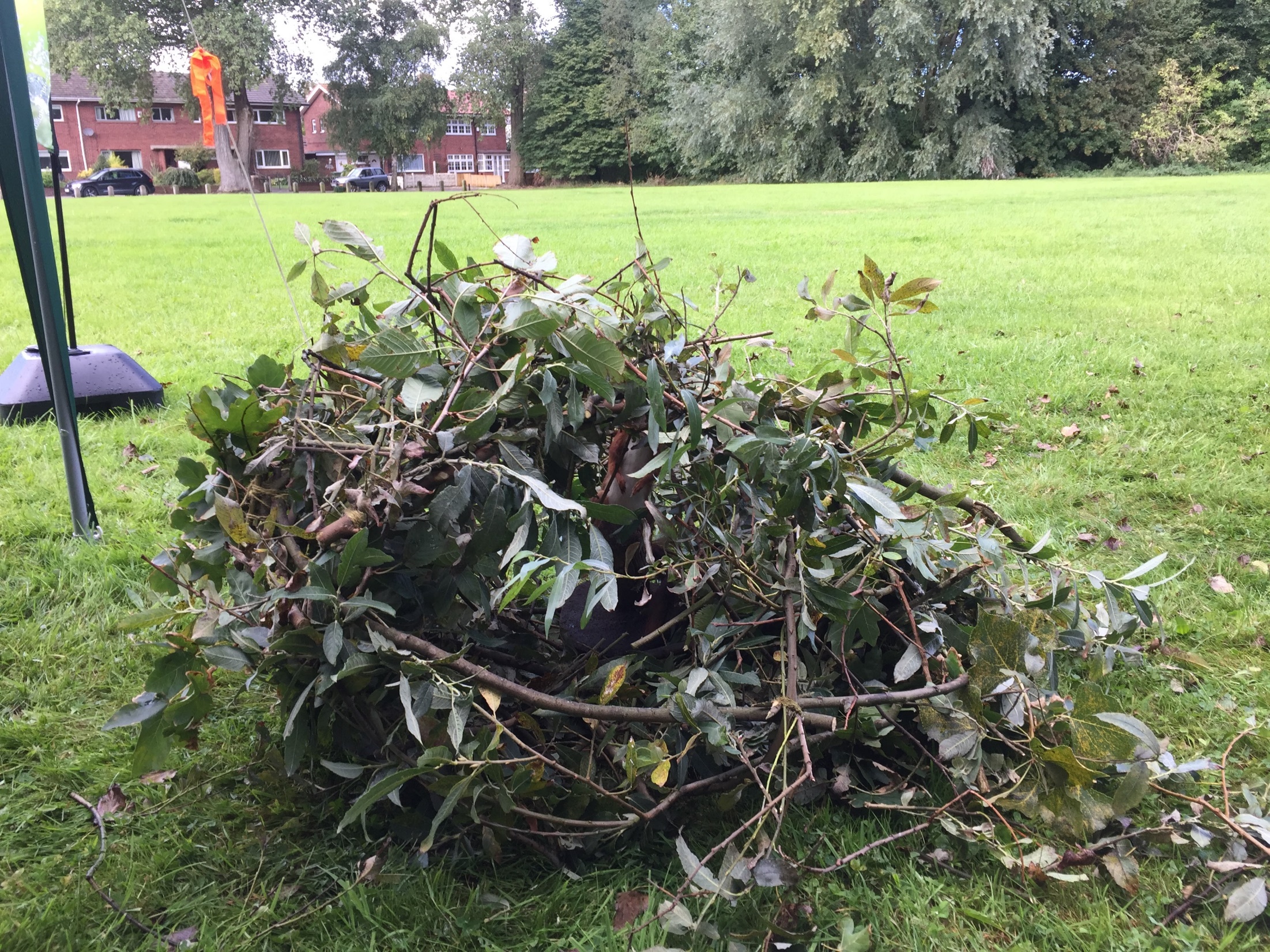 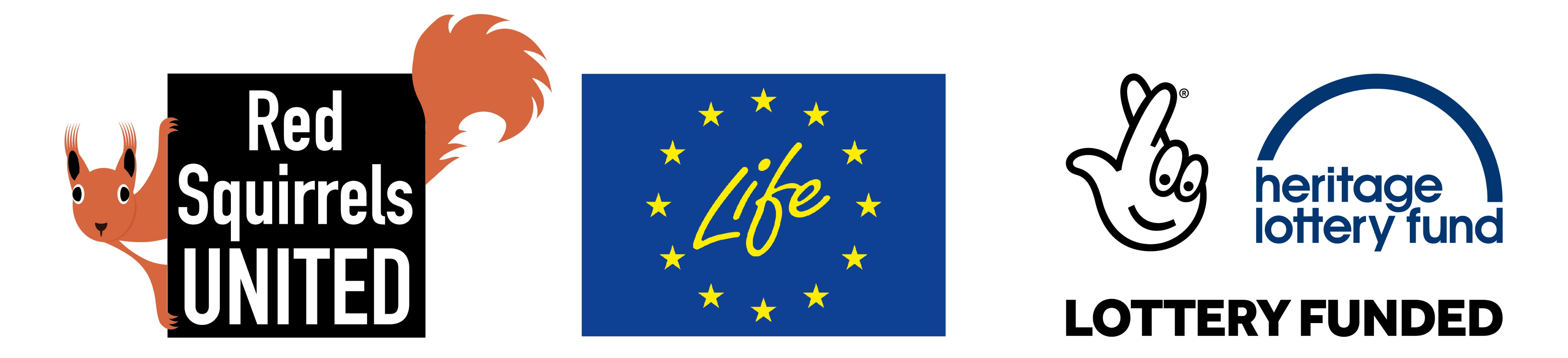 Northumberland Wildlife Trust
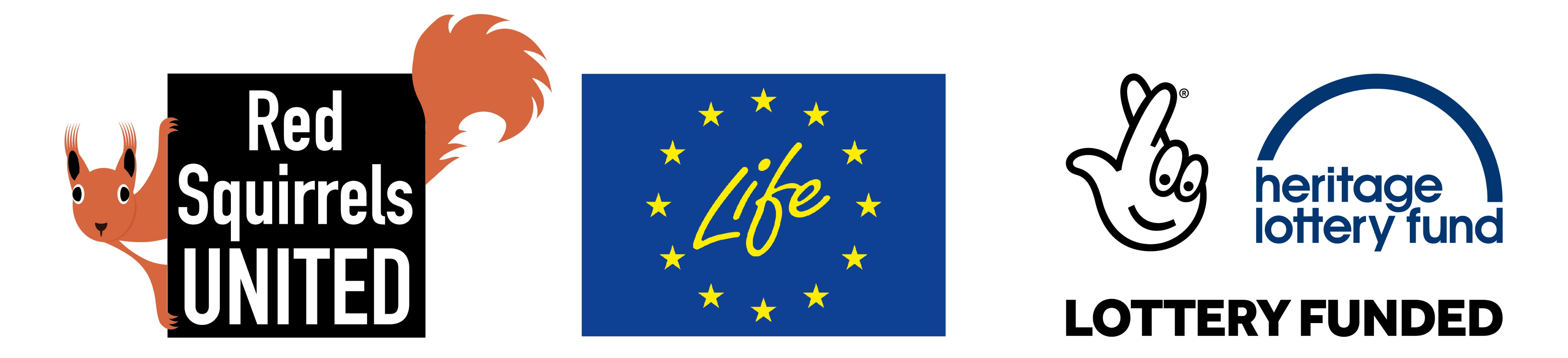 Action C3: Prevention of loss of English grey squirrel free woodlands Action lead: Northumberland Wildlife Trust
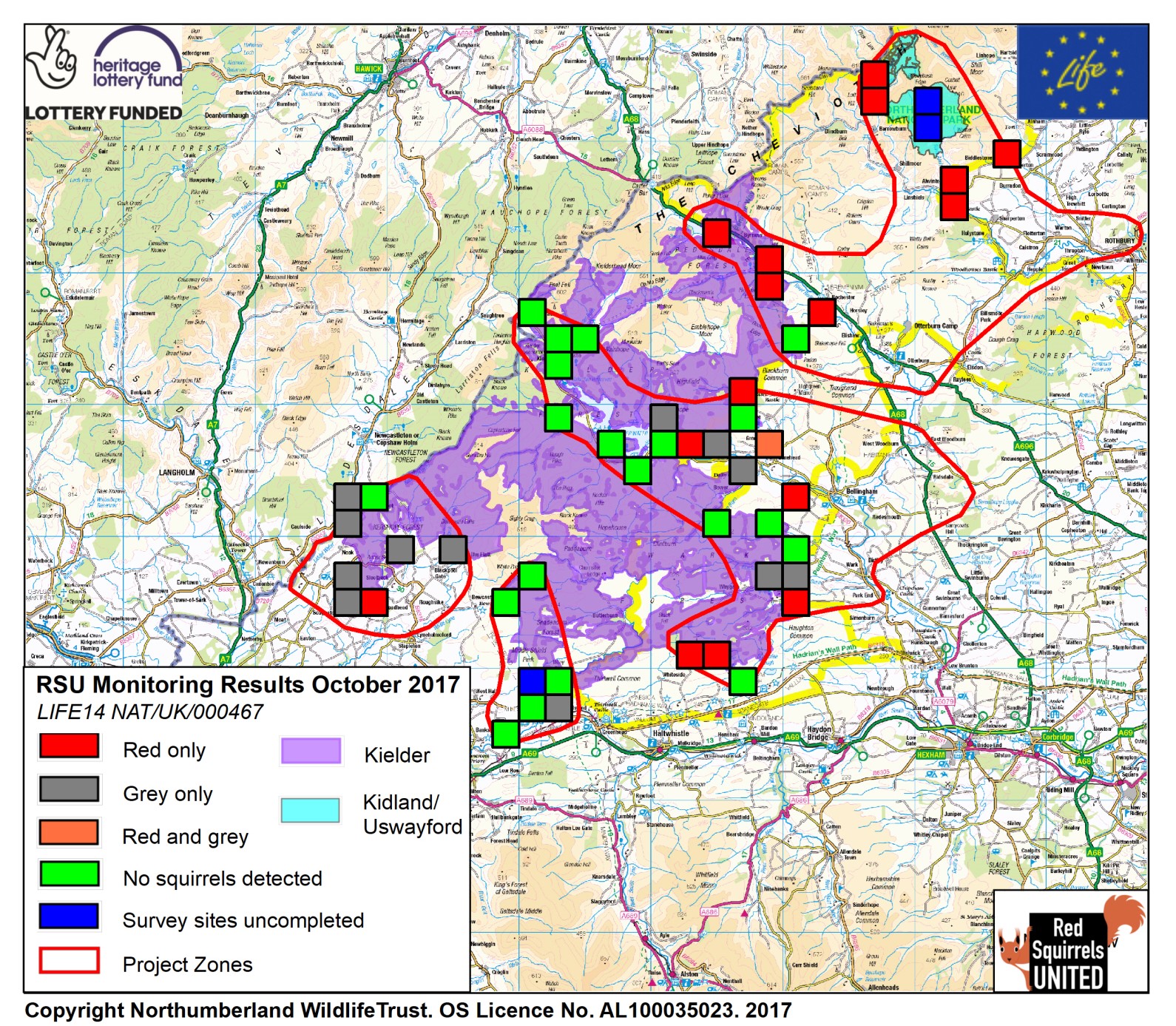 Successful protection of 350km² of woodland from grey colonisation: Kielder, Kidland & Uswayford 
Establish early warning system around fringes of forests 
Carry out grey squirrel management in 4 zones systematically recording all data 
Increase community participation & ownership of project
Project team: Mike Green (Ranger North Cumbria) Craig Banks (Ranger North Tyne) Bonnie Sapsford (Data & Monitoring Officer 50%) Simon O’Hare (project lead 16%) & contractor sipport
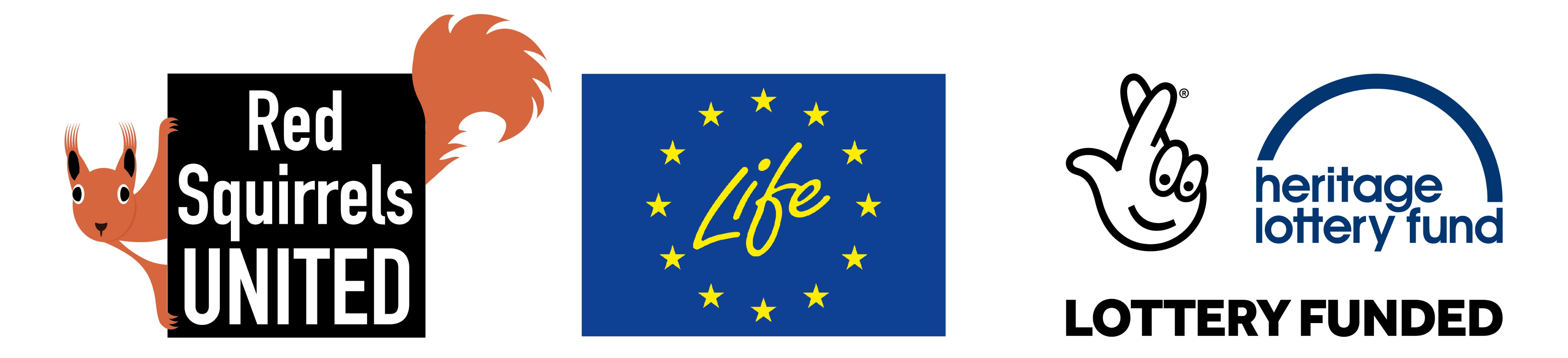 Action C3: Prevention of loss of English grey squirrel free woodlands Action lead: Northumberland Wildlife Trust
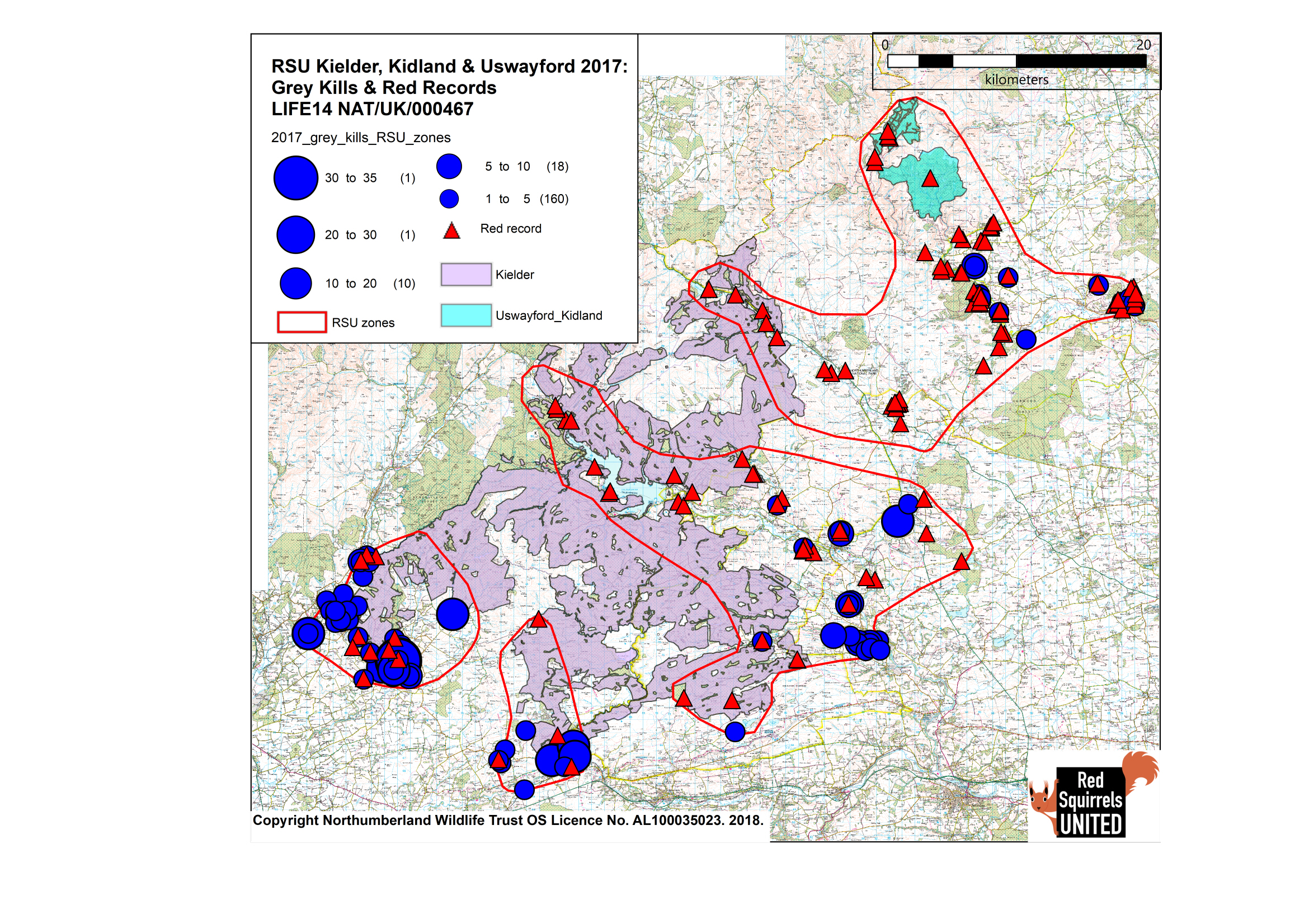 Progress to date 
Ongoing grey squirrel management with minimal animals caught within main forests
6 repeats of quarterly early warning system trail cam monitoring in 50 sites 
No greys detected in Kidland & Uswayford 
Increase of volunteer monitoring delivery from 37% (Oct 2016) to 80% (January 2018) 
No SQPV recorded in reds in main forests 
Limited community participation in remote areas but successful engagement in areas of higher population (e.g. 80 attendees at event in Rothbury) 
Challenges ahead 
Evolving rapid response to greys captured on camera 
Increasing and sustaining community participation in remote areas
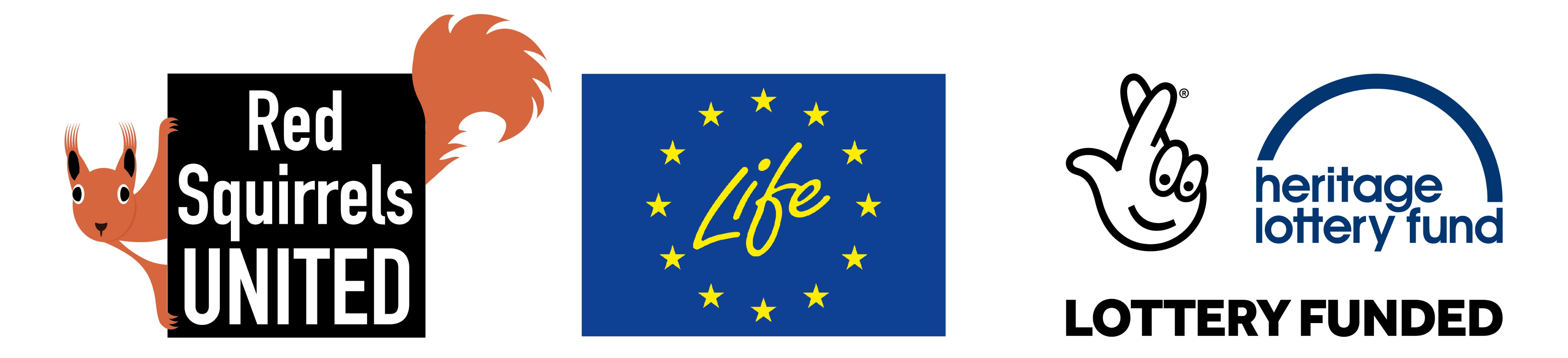 Ulster Wildlife
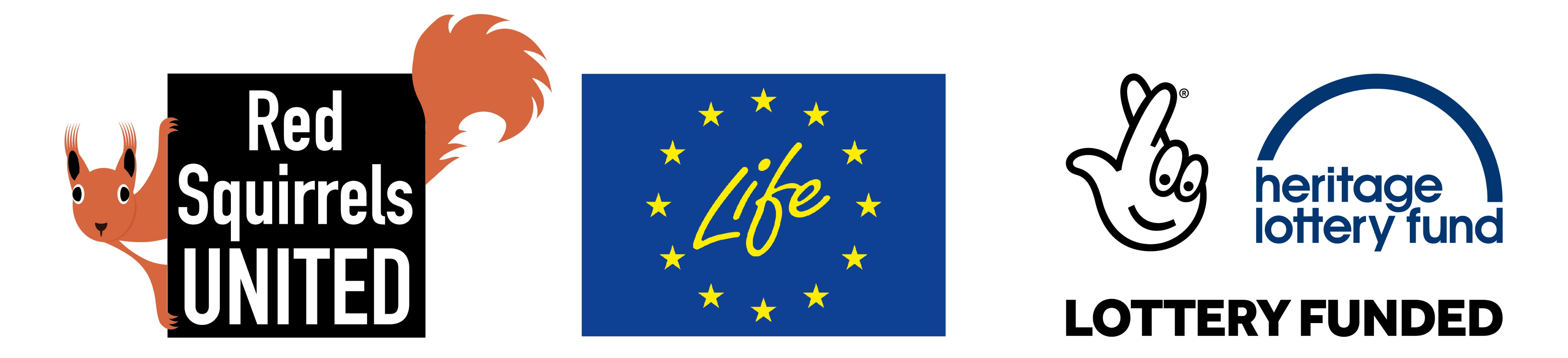 Action C.4:	NI Presence/Absence Survey
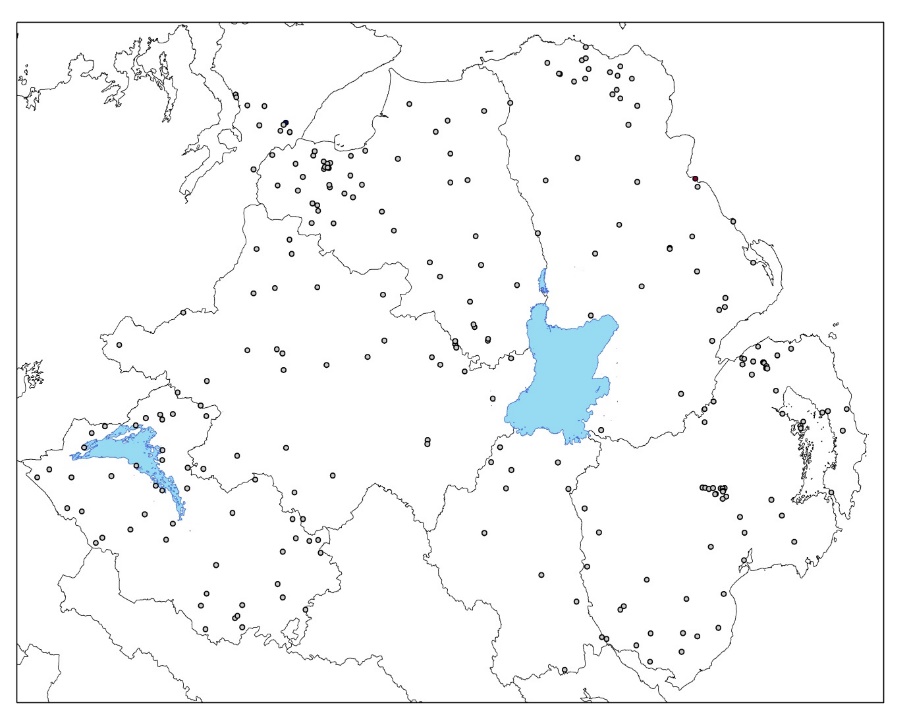 Figure 1: Woodland sites surveyed in the 2017survey (n=235)
Figure 2: The number of volunteer fieldworkers recruited at each survey workshop
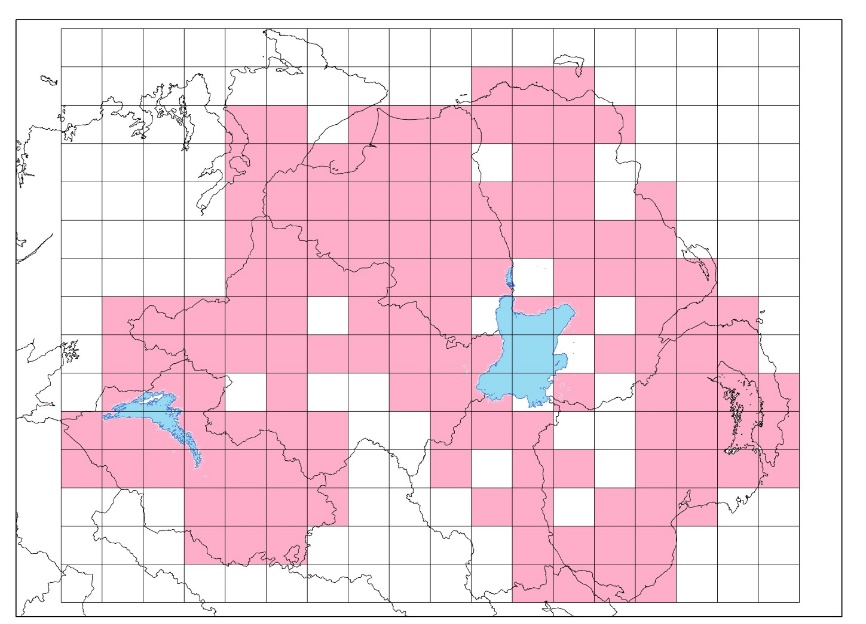 Table 1: Survey summary
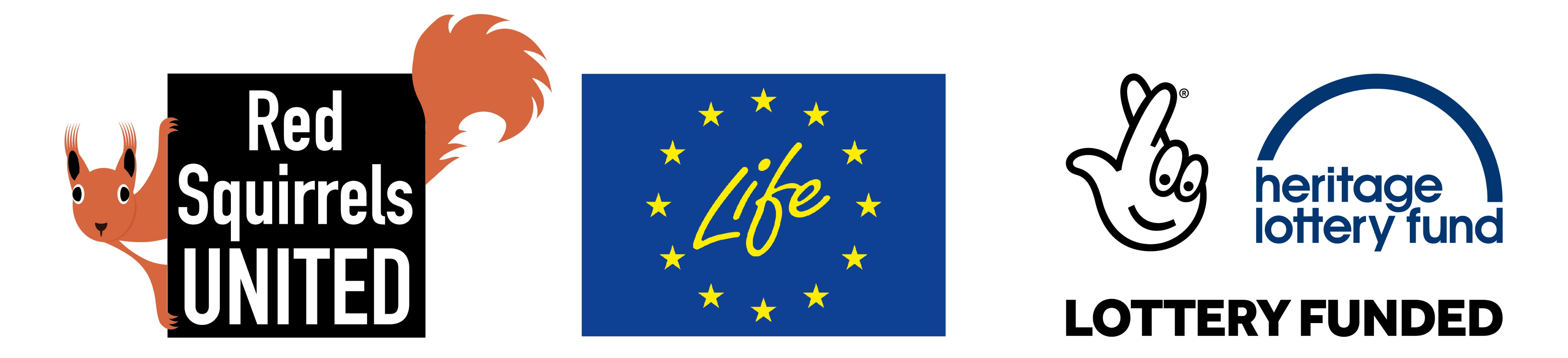 Figure 3: Coverage in 10x10 squares of the 2017 survey (pink areas contain at least one survey site)
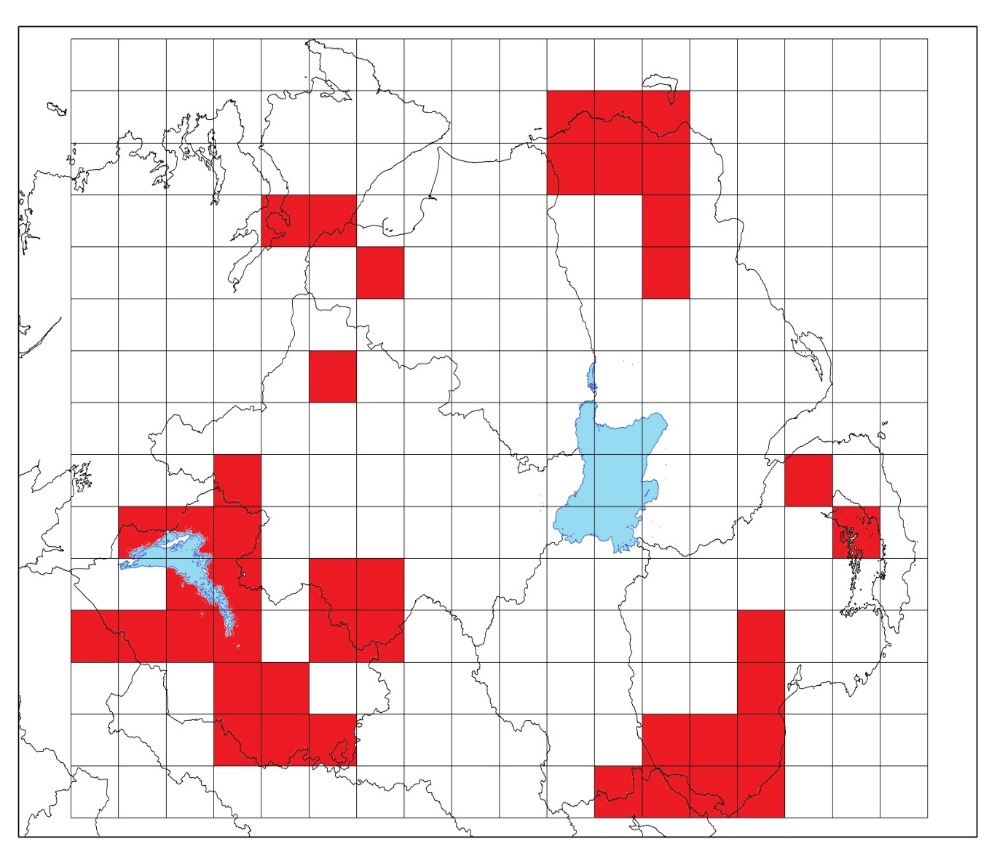 Figure 4: Squares which contain at least one record of a red squirrel during the 2017 survey
Figure 8: Squares containing at least one record of pine marten during the 2017 survey
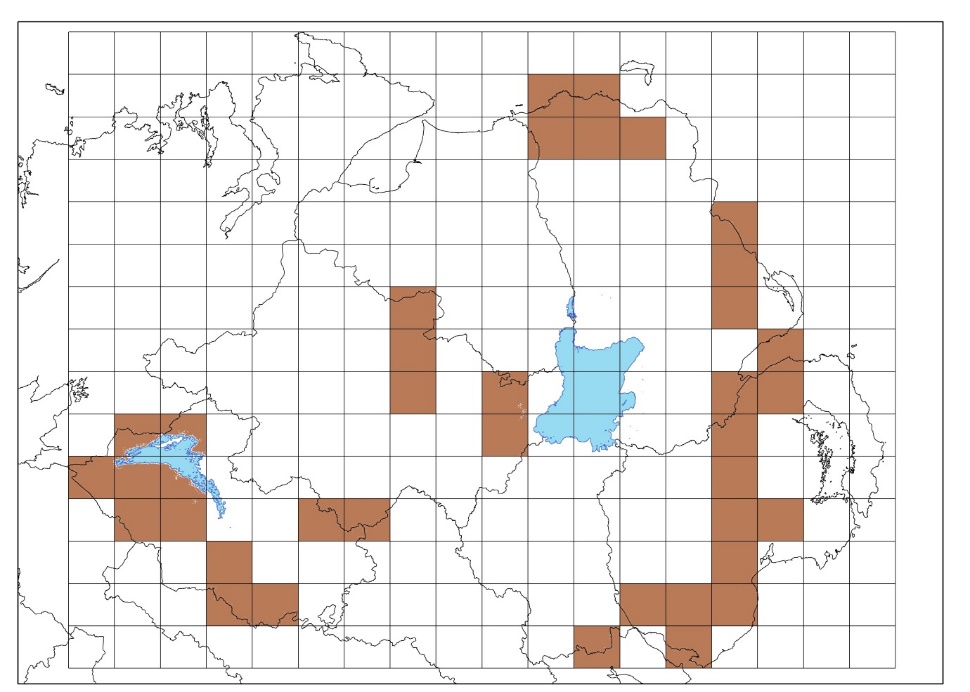 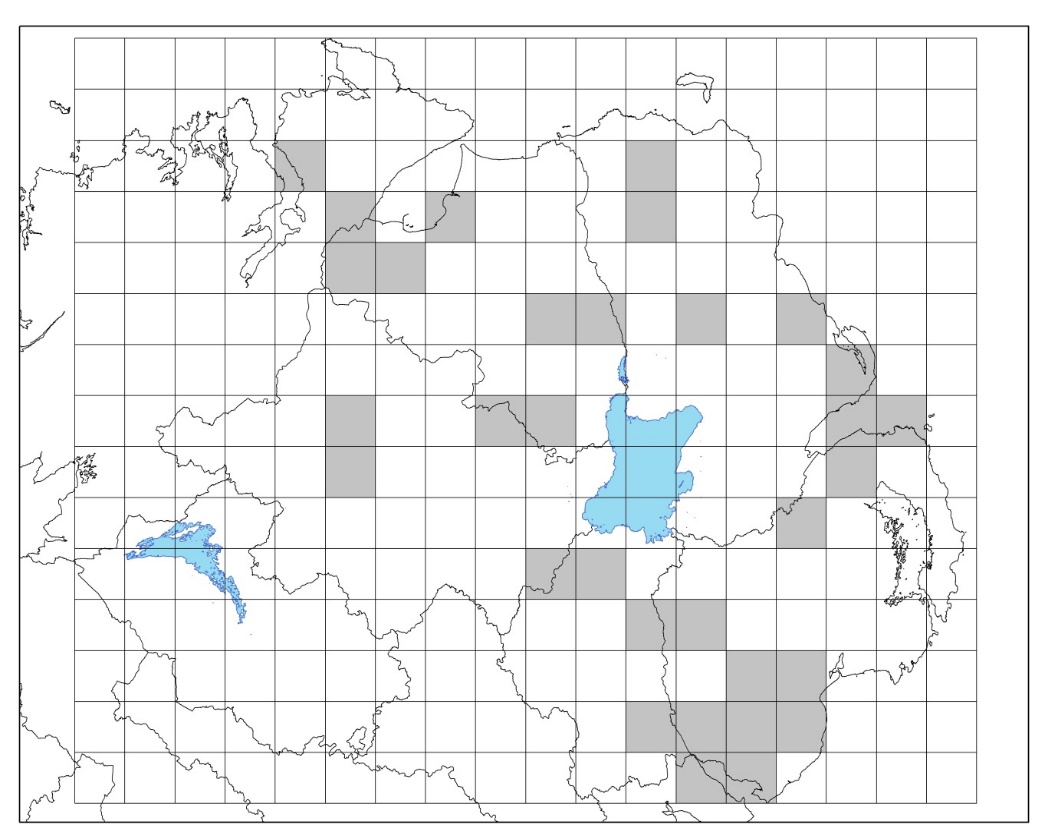 Figure 5: Squares which contain at least one record of a grey squirrel during the 2017 survey
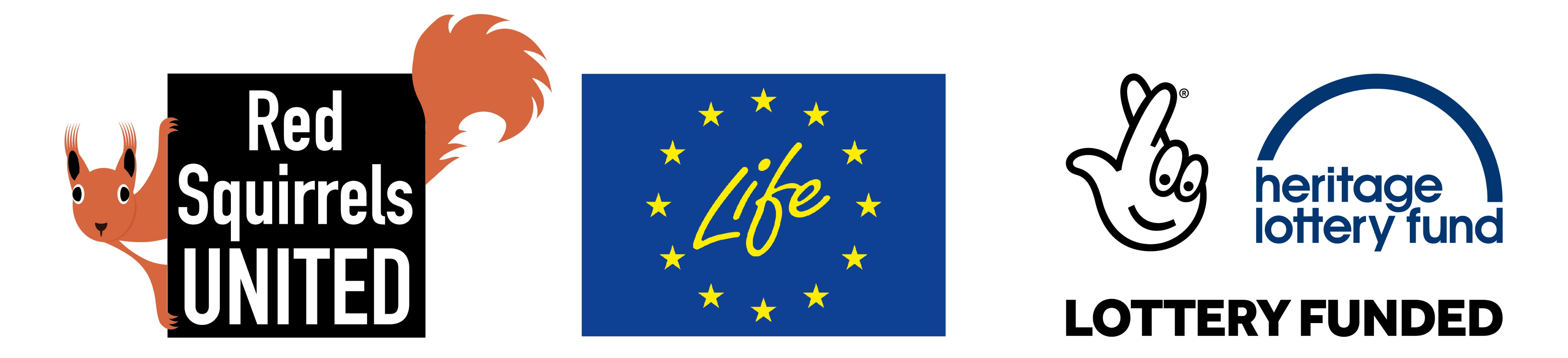 Action C.4:	Key Performance Indicators
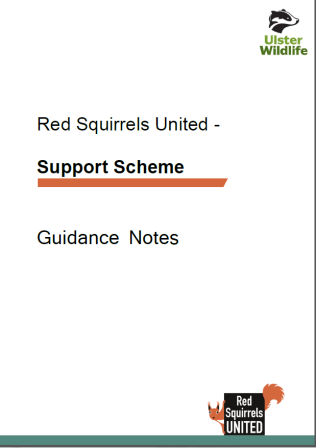 Other Outputs

Support Scheme Currently Live – Deadline end of February
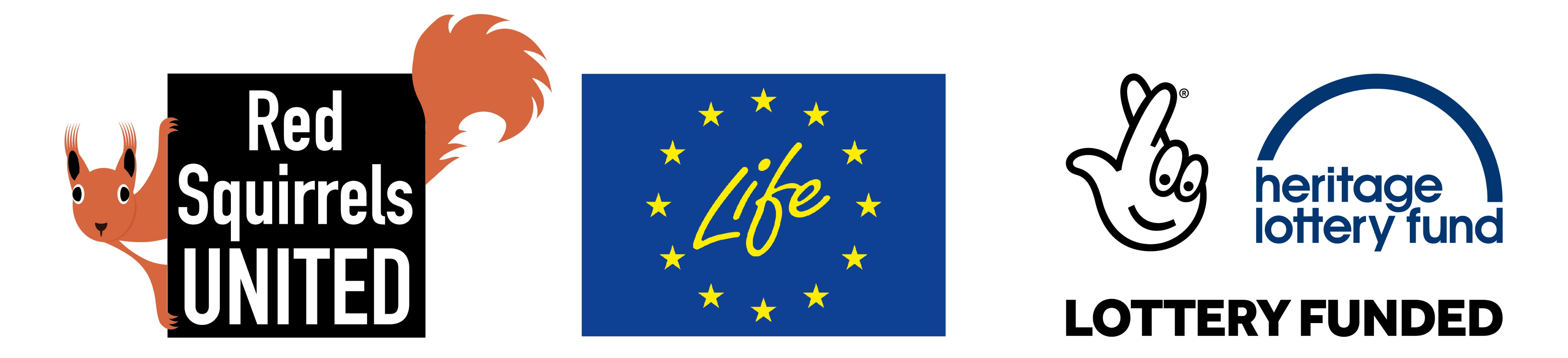 Forest Research
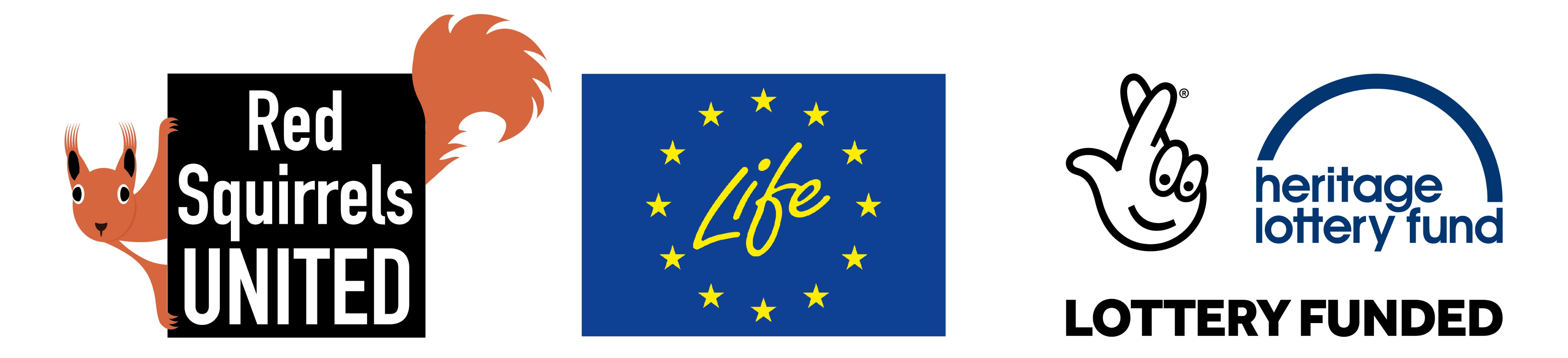 Research attitudes in case study areas and wider population 
Monitor and assist with engagement and outreach 
Identifying gaps & assisting with knowledge transfer
RSU project evaluation and legacy
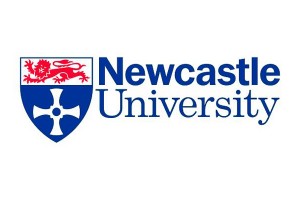 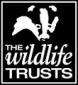 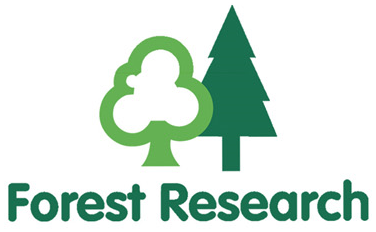 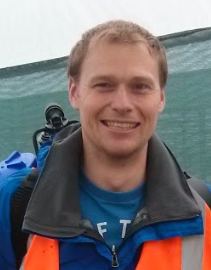 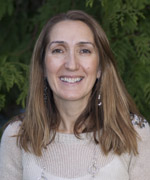 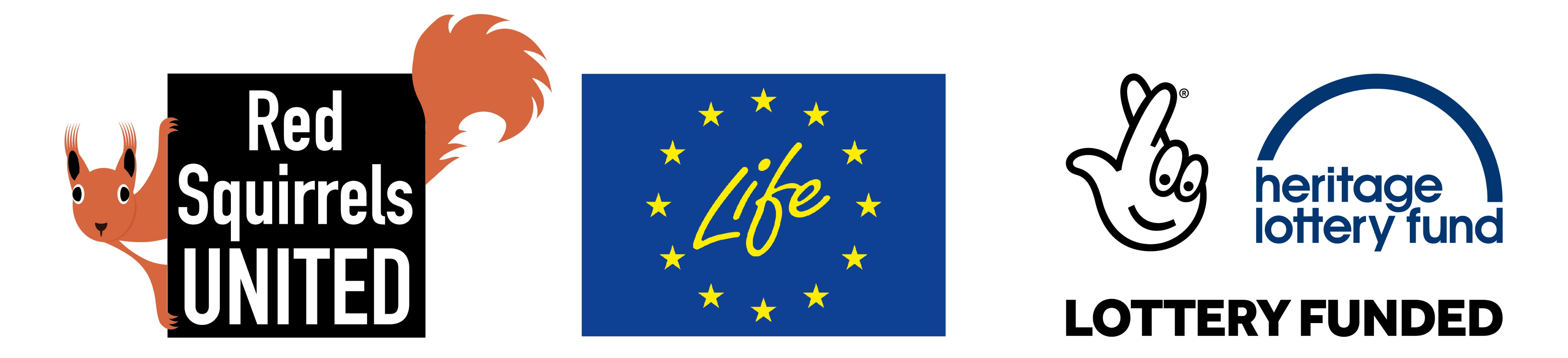 Knowledge & attitudes research
Progress to date 
Nationwide survey on public attitudes towards squirrels and their management (n=3758) 
Interviews/focus groups in case study areas with volunteers (n=35) and project staff 
Short community survey around knowledge of local action and barriers to involvement (~134 to date) 
Landowners and other important local stakeholders
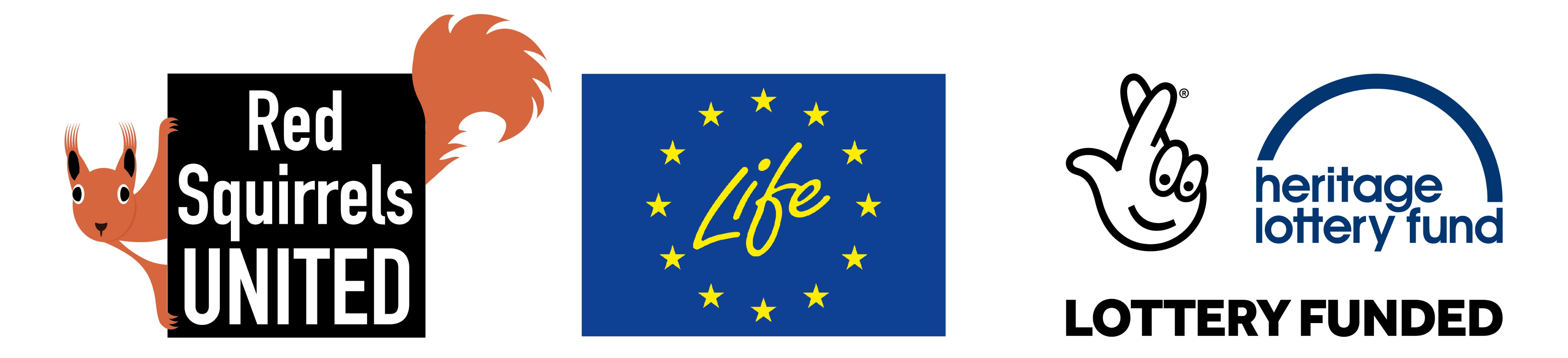 Newcastle University
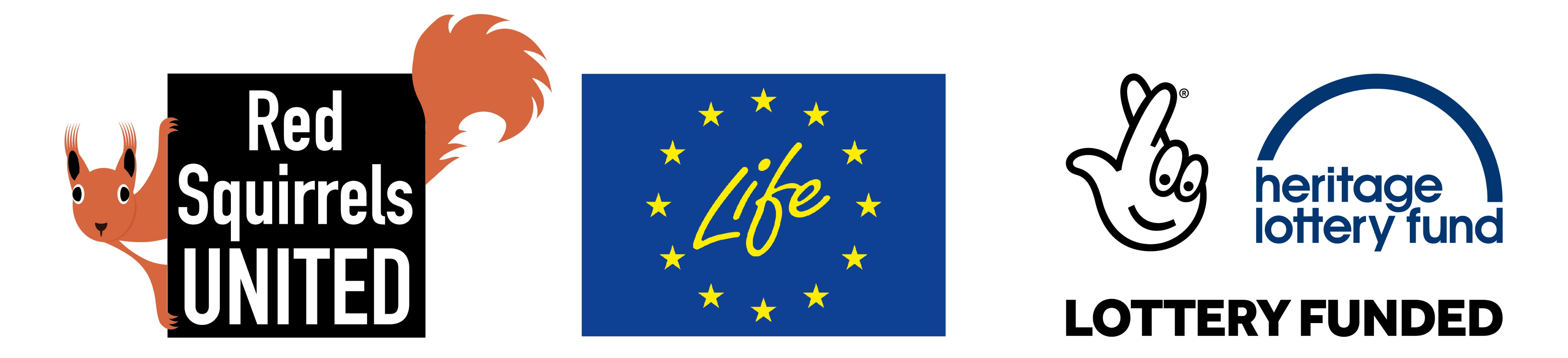 Newcastle University: assessing progress in RSU
Our Role 
‘Evaluate and inform grey squirrel management 

What have we been doing? 
Working with project partners to ensure all relevant data is correctly recorded 
Developed recording sheets 
Developed grey squirrel control advice with Evidence Review Group 
Building bespoke models to evaluate the project progress in spaces and time
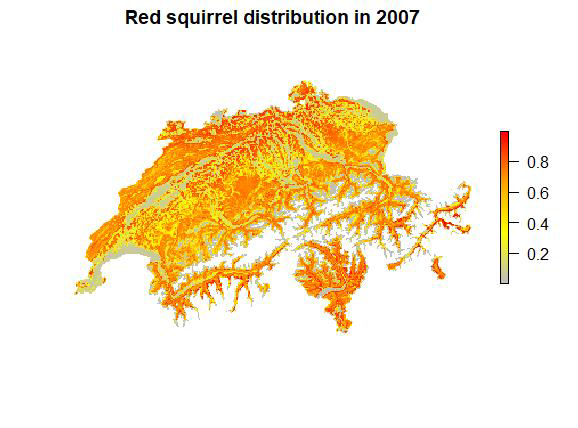 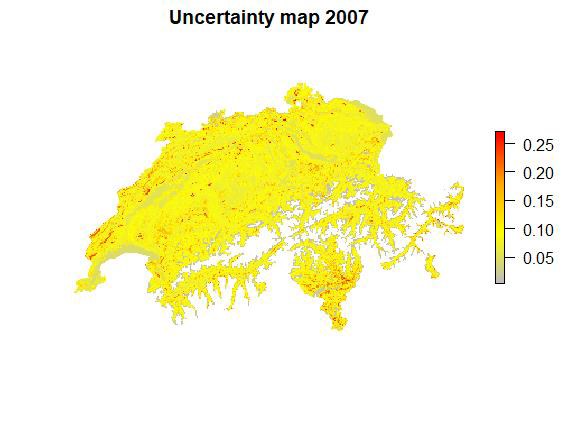 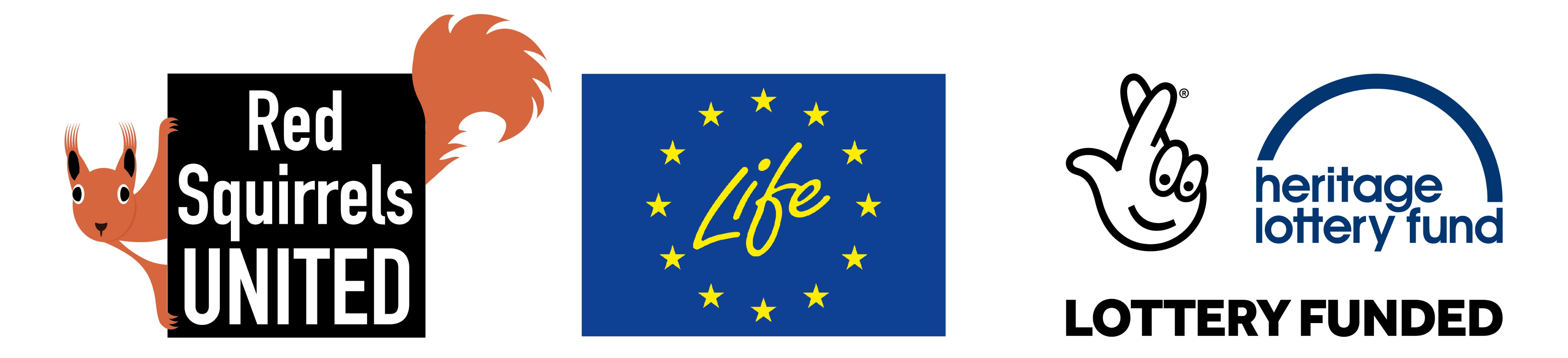 [Speaker Notes: No ‘off-the–shelf’ models are suitable for determining the level of success of the conservation actions so NU are building bespoke models to evaluate the project progress in space and time. 

Will discuss. 
Best methods for communicating findings with partners ( what is useful)
How to inform management planning ( improve on current)

Spatial model sets ( Have been constructed and will be added to)
Annual report ( completed Oct 2017)]
Added value
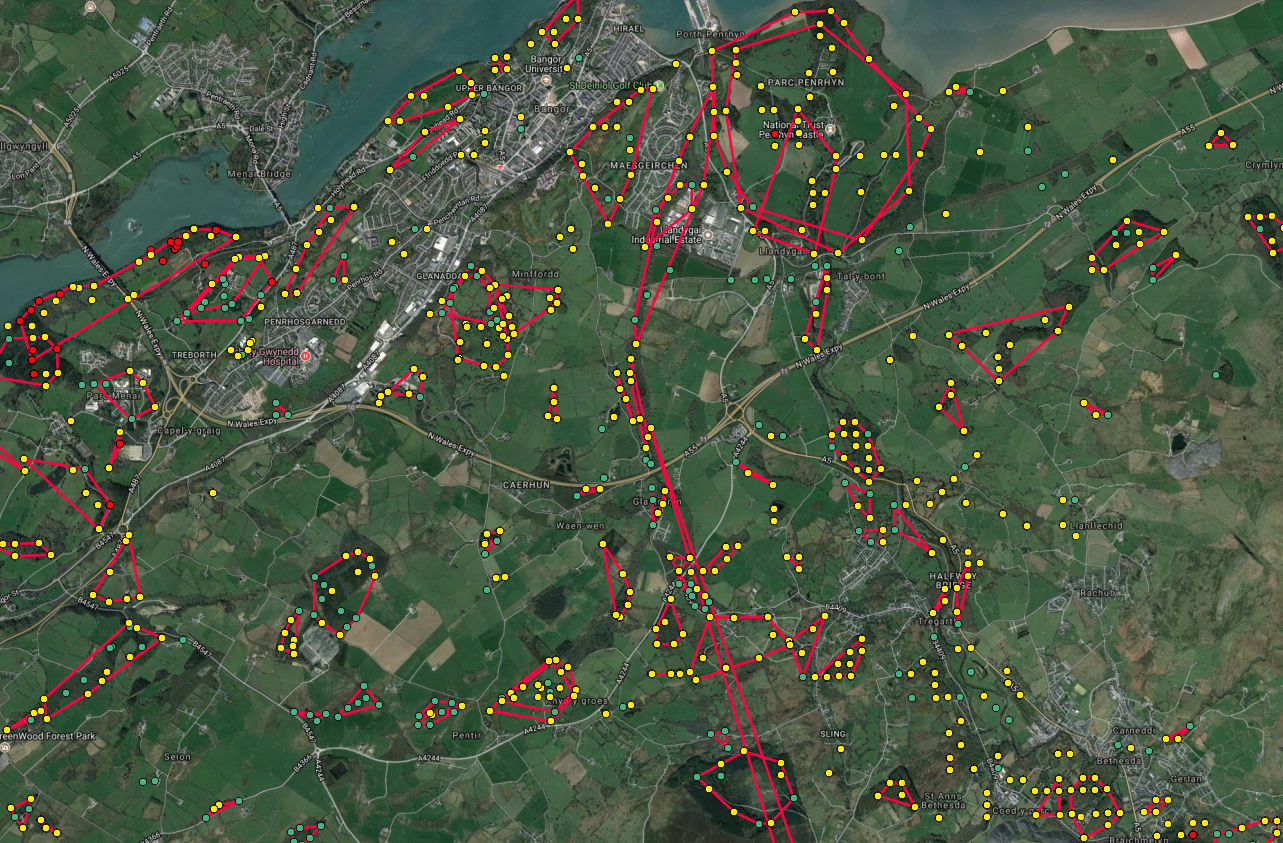 Student projects 
MSc Wildlife Management student red squirrel reintroduction in Mourne Park. 
BSc Zoology students: public attitudes towards squirrel management 

Visiting researcher: Simone Caruso 
Additional analysis for conservation actions, e.g. GIS pathways mapping for improved strategies 
Enhance the suitability of the model framework for post project use 
Academic visits: Berlin invasive species dynamics workshop
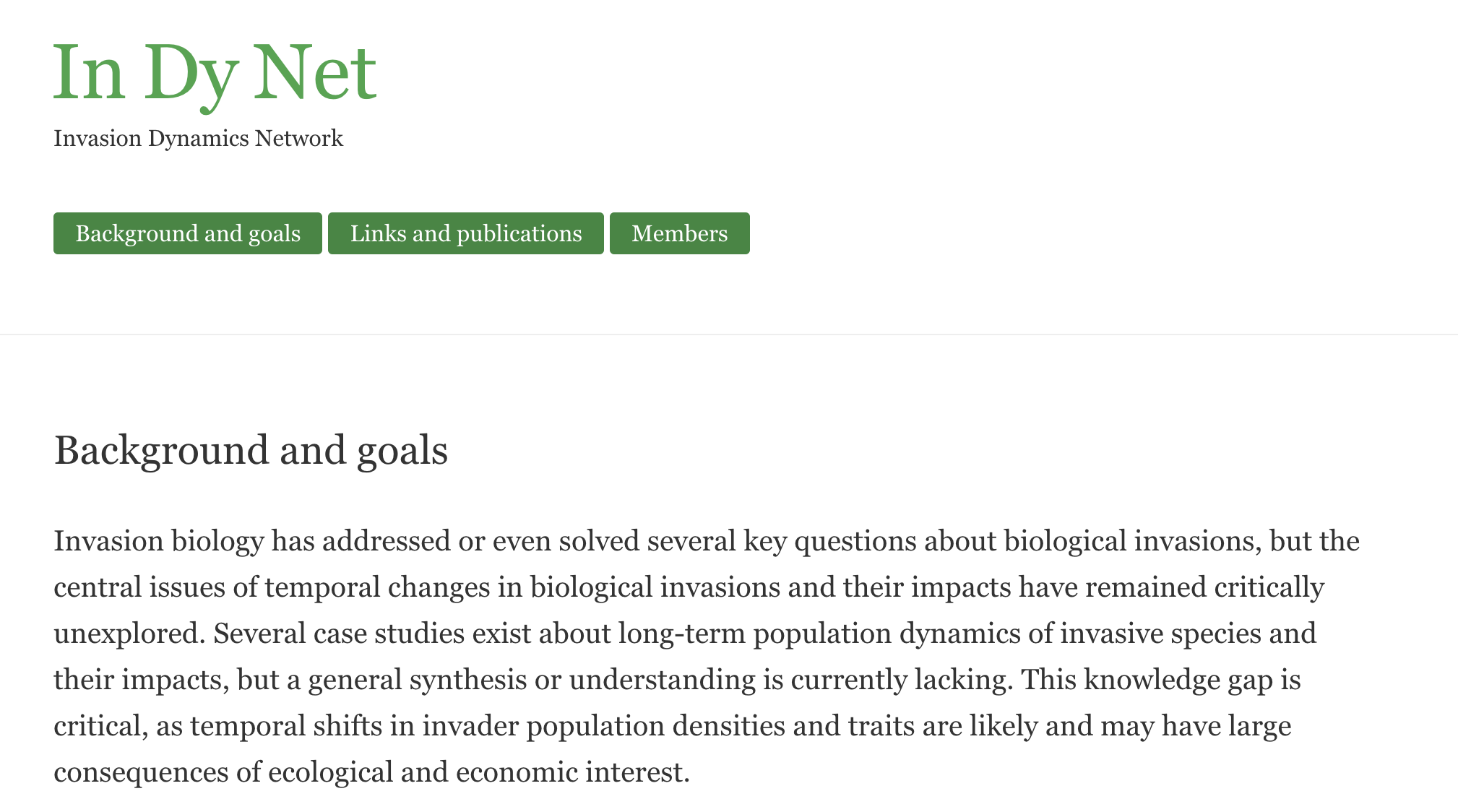 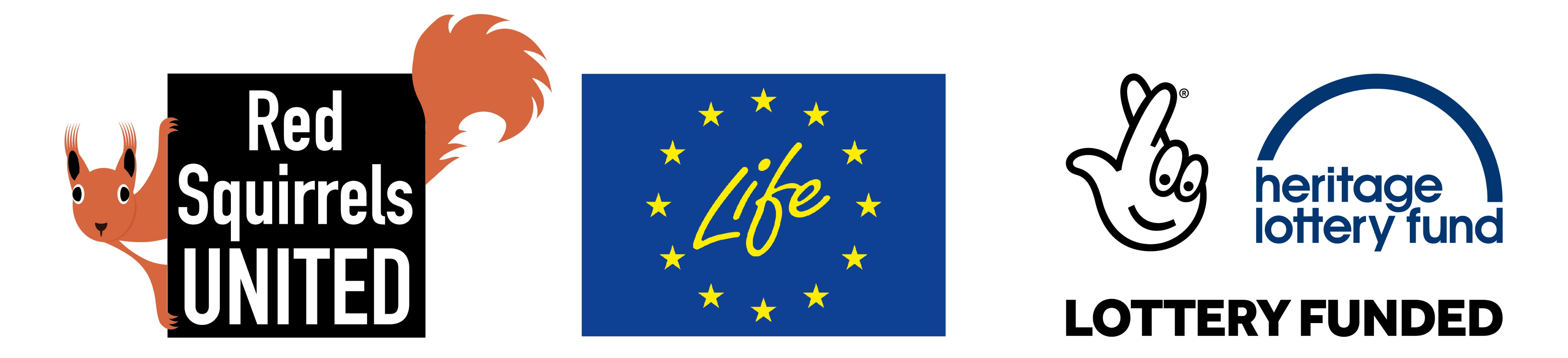